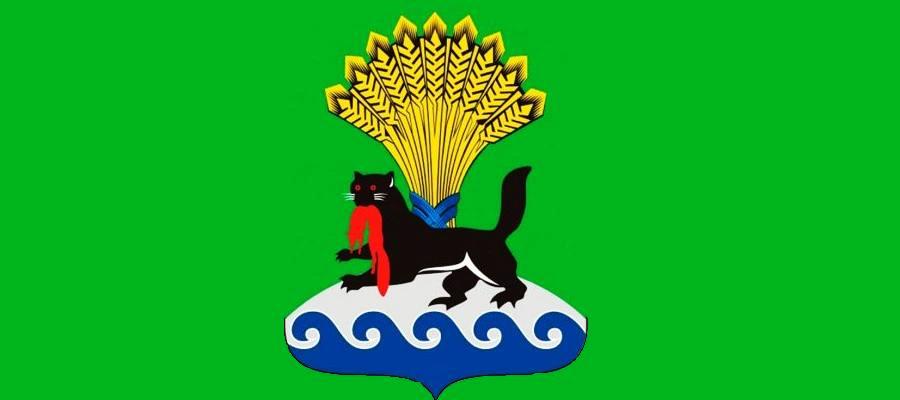 Проект бюджета Иркутского районного муниципального образования на 2024 – 2026 годы
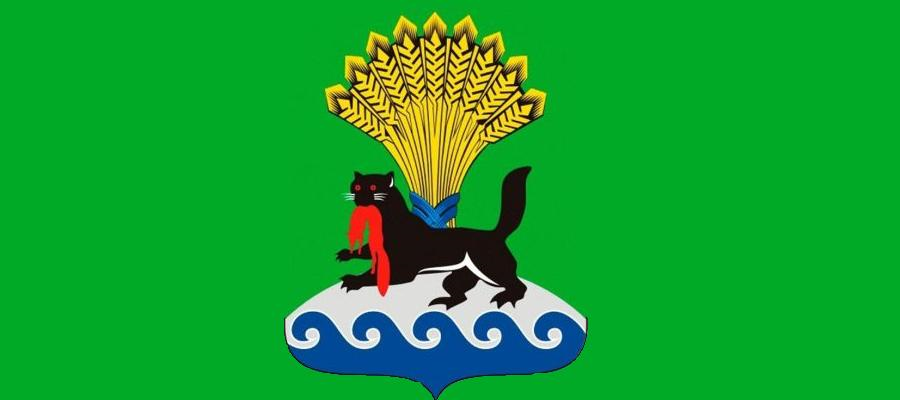 Уважаемые жители                                            Иркутского районного муниципального образования!
В целях обеспечения прозрачности и открытости бюджета и бюджетного процесса представляем Вашему вниманию информационный ресурс «Бюджет для граждан», который познакомит Вас с основными характеристиками бюджета Иркутского районного муниципального образования на 2024 год и плановый период 2025 и 2026 годов.
Как Вы уже знаете, «Бюджет для граждан» - это аналитический материал, доступный для широкого круга пользователей, в который включены сведения основанные на официальной информации об основных показателях социально-экономического развития, задачах и приоритетных направлениях бюджетной политики, источниках доходов бюджета и планируемых расходах бюджета Иркутского районного муниципального образования. 
Каждый житель Иркутского районного муниципального образования должен иметь возможность узнать, сколько средств поступает в бюджет Иркутского районного муниципального образования, на что они расходуются и какие результаты при этом достигаются. Жители Иркутского районного муниципального образования должны быть уверены, что передаваемые ими в распоряжение муниципалитета средства приносят конкретные результаты как для общества в целом, так и для каждого человека. Надеюсь, что представленная информация будет полезна тем, кому небезразлично будущее Иркутского районного муниципального образования.
Схемы и диаграммы позволят Вам наглядно увидеть и понять структуру доходов и расходов бюджета Иркутского районного муниципального образования.

С уважением,
Мэр Иркутского районного муниципального образования
Л.П. Фролов
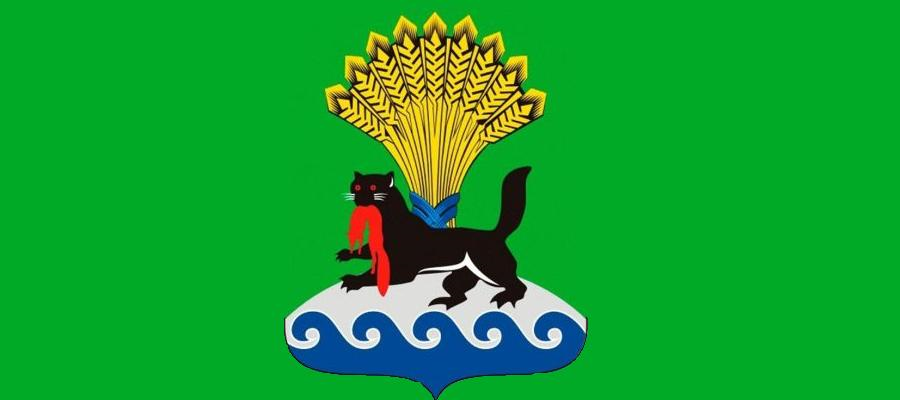 Иркутское районное муниципальное образование
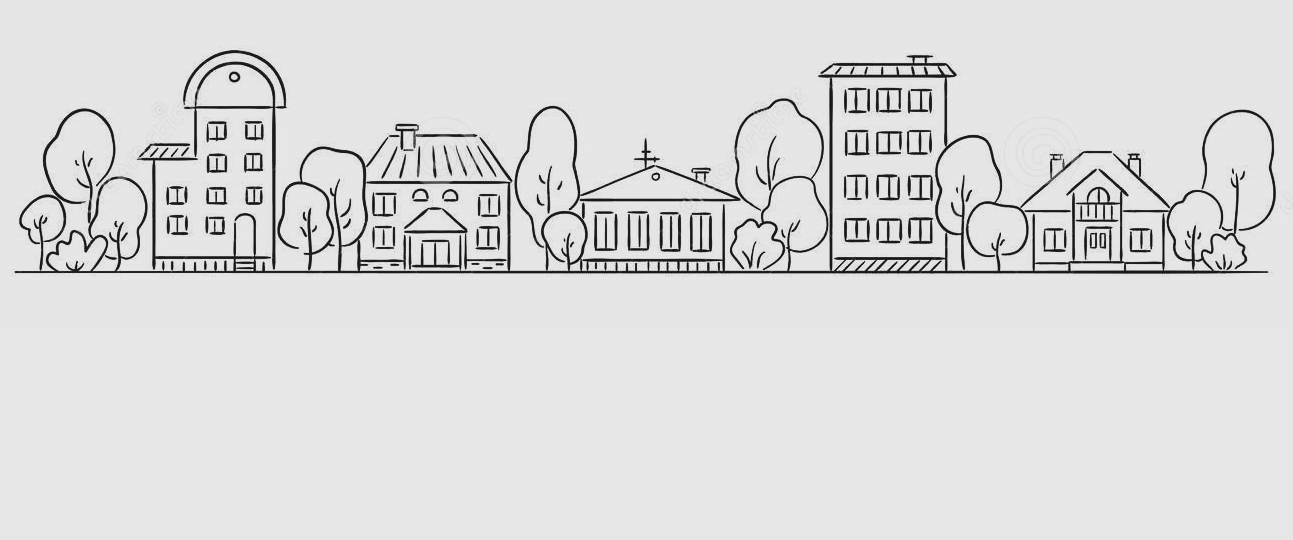 3
городских муниципальных образования
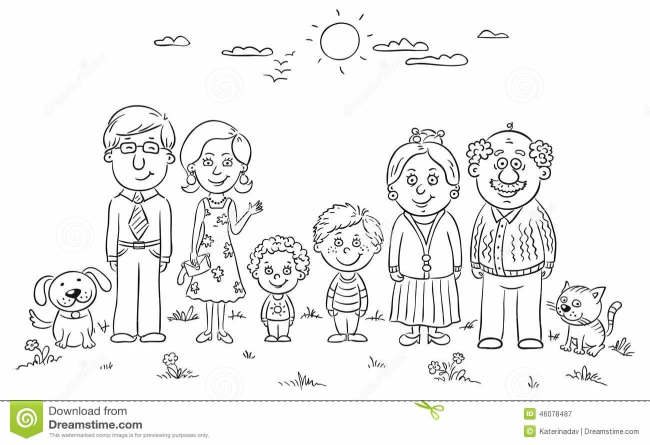 +
18
сельских муниципальных образования
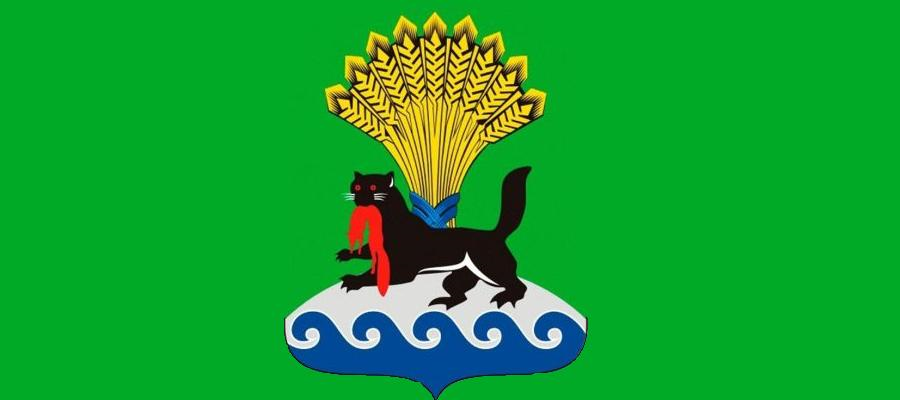 Основные направления налоговой  политики Иркутского районного муниципального образования
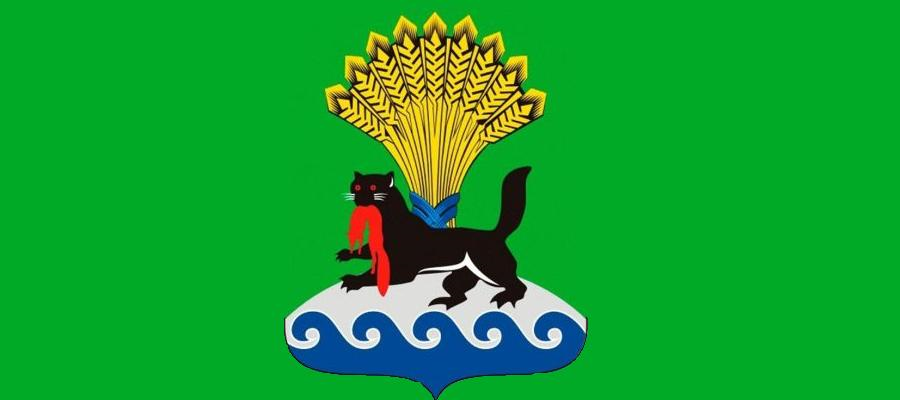 Основные направления налоговой  политики Иркутского районного муниципального образования
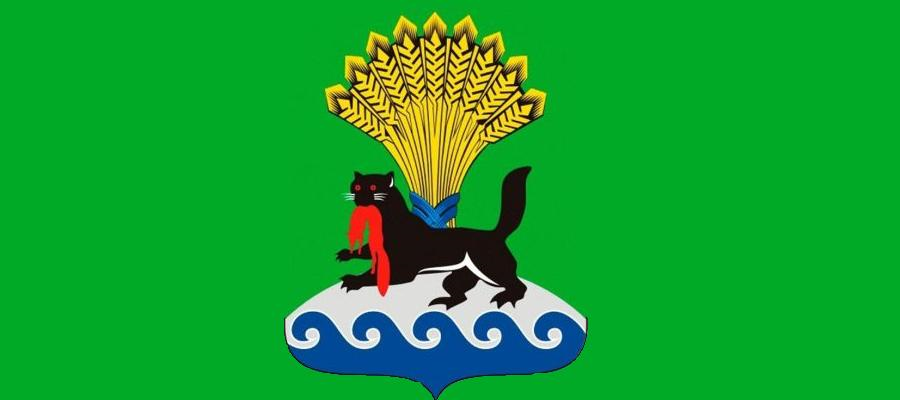 Основные направления налоговой  политики Иркутского районного муниципального образования
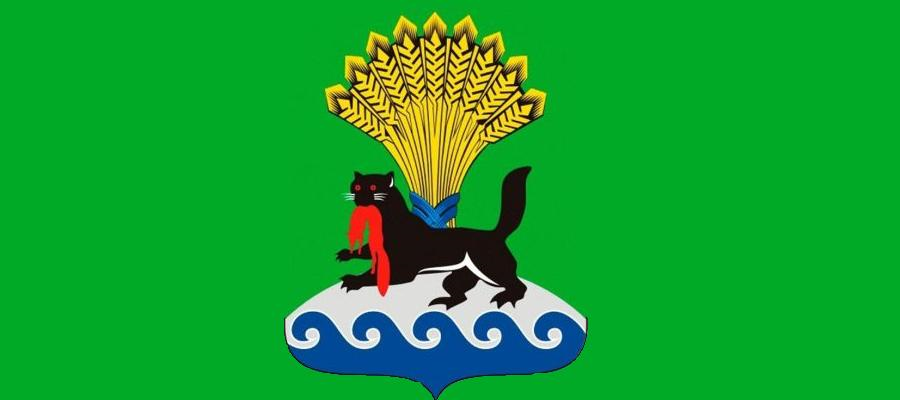 Основные направления налоговой  политики Иркутского районного муниципального образования
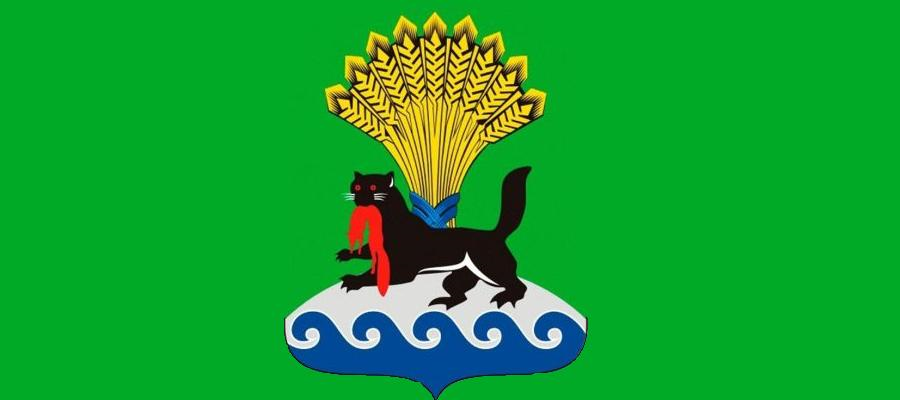 Основные направления налоговой  политики Иркутского районного муниципального образования
взаимодействие с органами местного самоуправления поселений по вопросам правомерности и полноты поступления доходов в консолидированный бюджет ИРМО, а также повышения налогового потенциала территории муниципальных образований
совершенствование администрирования доходов бюджета ИРМО
повышение собираемости налогов в бюджет ИРМО
проведения мониторинга изменений законодательства о налогах и сборах и бюджетного законодательства Российской Федерации, а также законодательства Российской Федерации, законов Иркутской области и муниципальных правовых актов органов местного самоуправления Иркутского районного муниципального образования, при необходимости приведение в соответствие с ними муниципальных правовых актов в части доходной части бюджета ИРМО
мобилизация резервов доходной базы бюджета ИРМО
поддержка субъектов малого и среднего предпринимательства
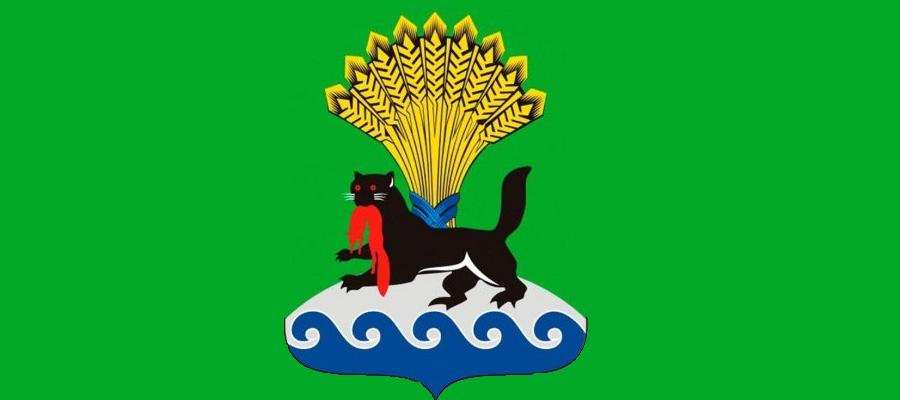 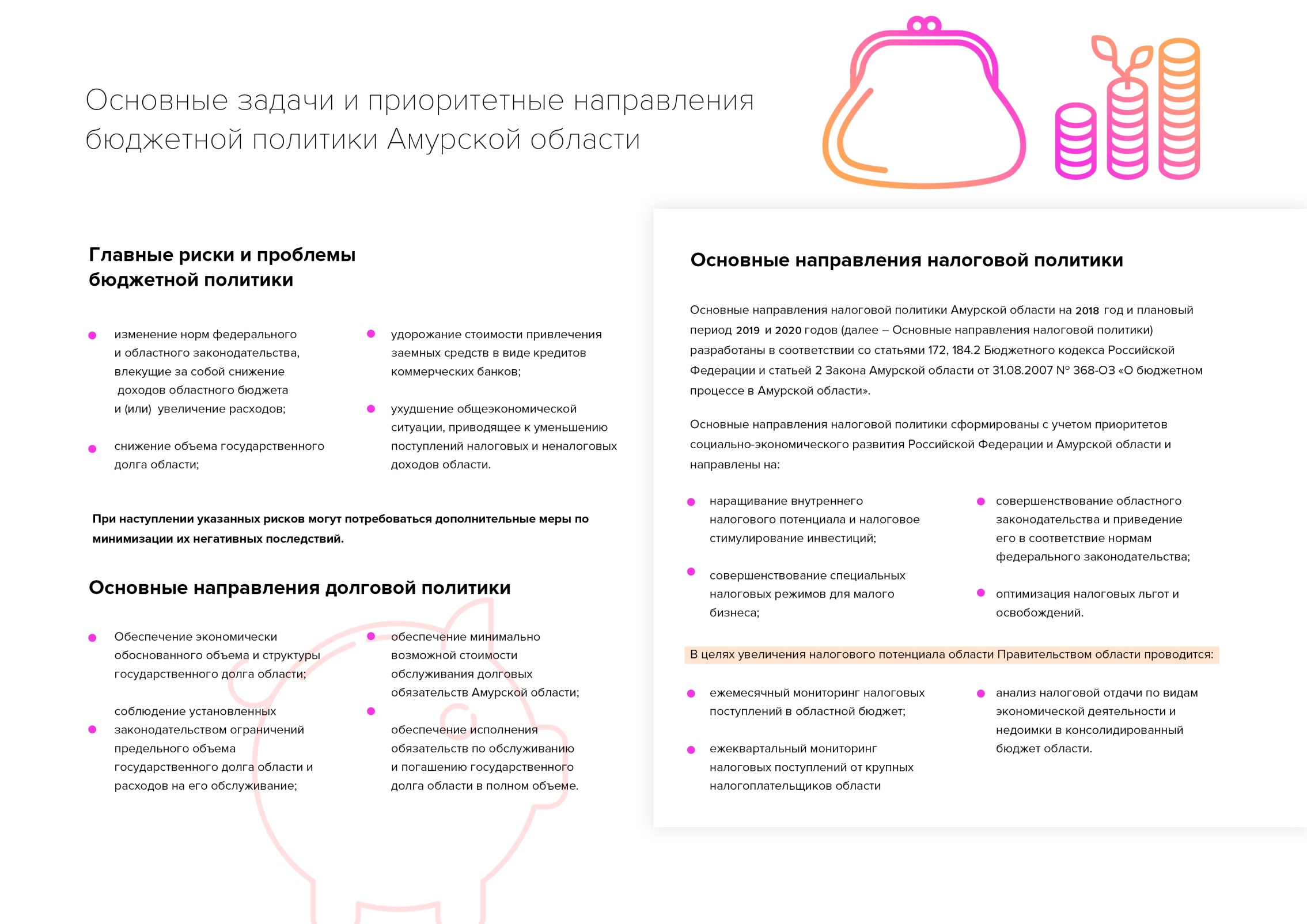 Целесообразность замены дотации
Муниципальный район
Субъект Российской Федерации
заинтересованность органов местного самоуправления в работе по повышению доходной базы

обеспечение местных бюджетов доходами, необходимыми для выполнения собственных и делегированных полномочий
увеличение собираемости налогов и развитие имеющейся на территории муниципальных образований налоговой базы

возможность для местных органов власти самостоятельно прогнозировать собственные доходы на длительный период
Средства, полученные муниципальным районом по дополнительному нормативу отчислений от НДФЛ сверх расчетного объема дотации на выравнивание бюджетной обеспеченности муниципальных районов, изъятию в бюджет субъекта Российской Федерации и (или) учету при последующем распределении межбюджетных трансфертов местным бюджетам не подлежат.
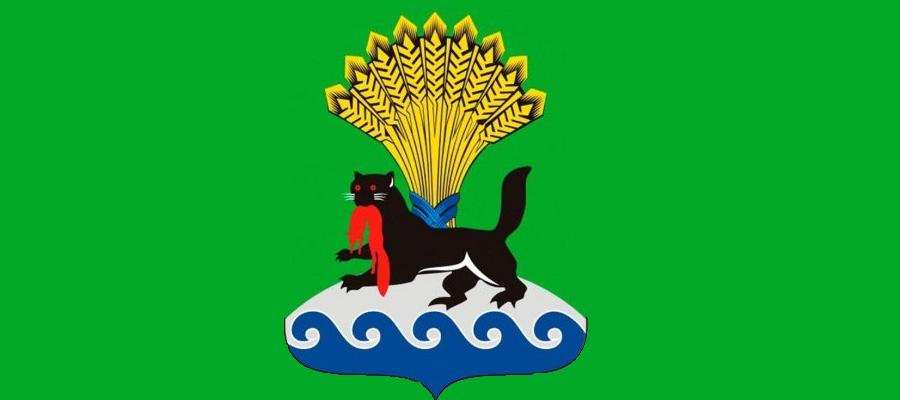 Зачисление НДФЛ в бюджет Иркутского района
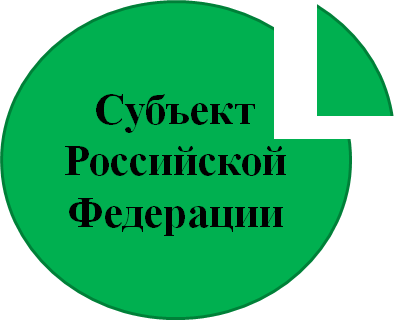 дополнительный норматив отчислений  по НДФЛ
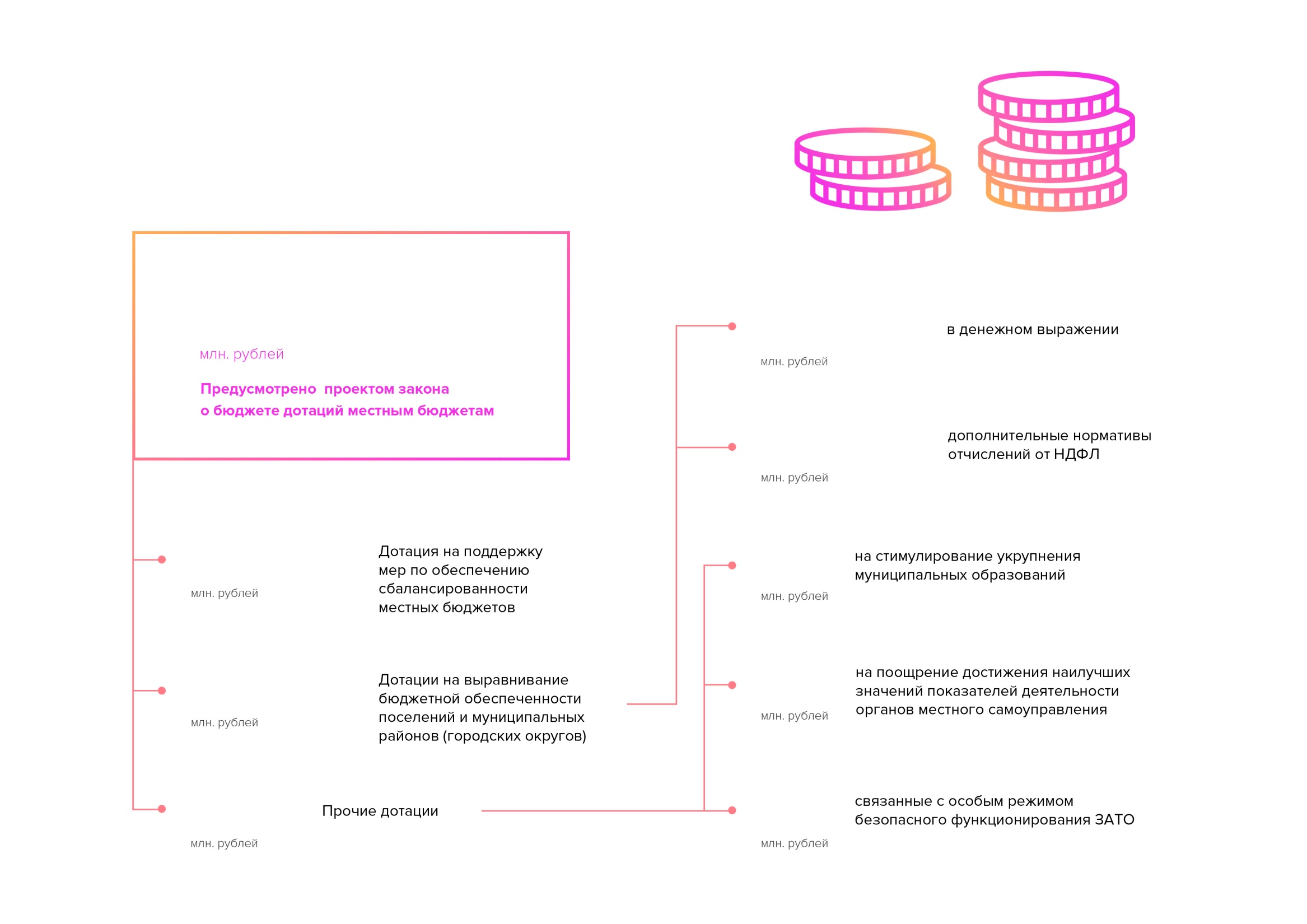 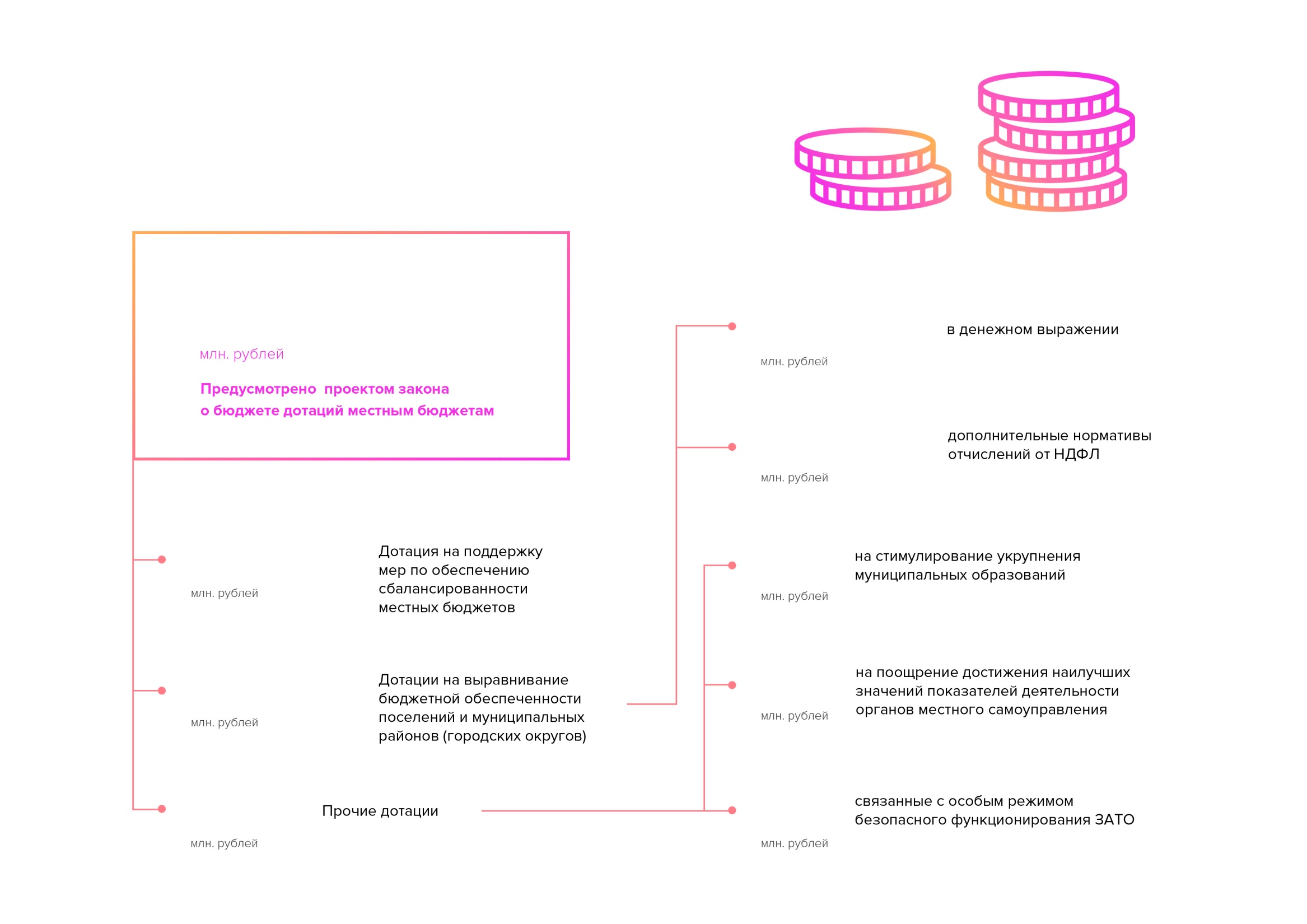 В соответствии с бюджетным законодательством РФ
Район
С сельских поселений: 34,25%
С городских поселений: 31,25%
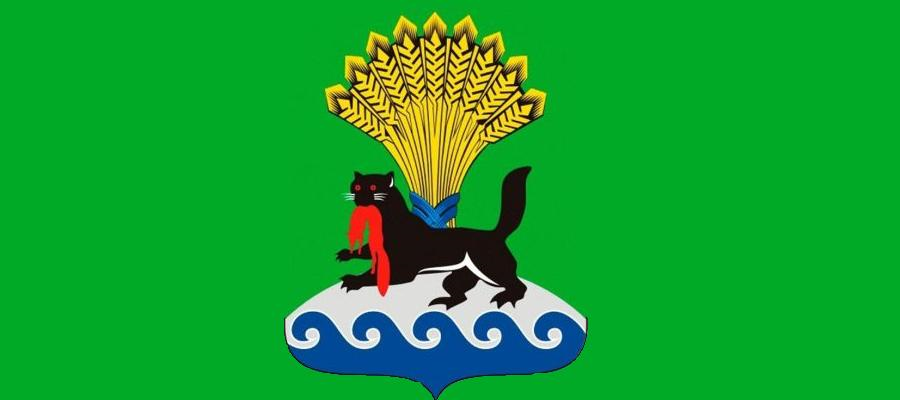 Основные понятия
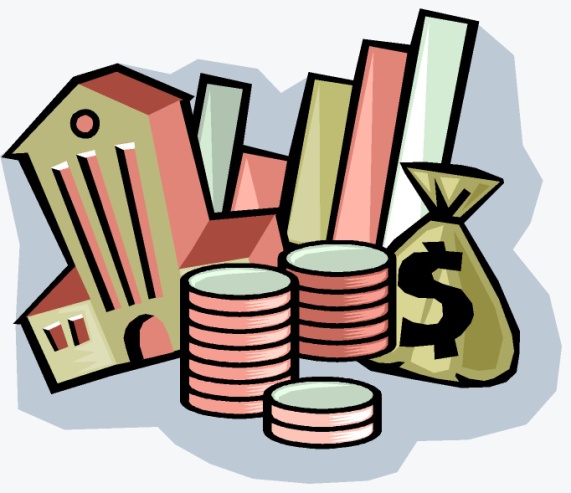 Расходы
Доходы
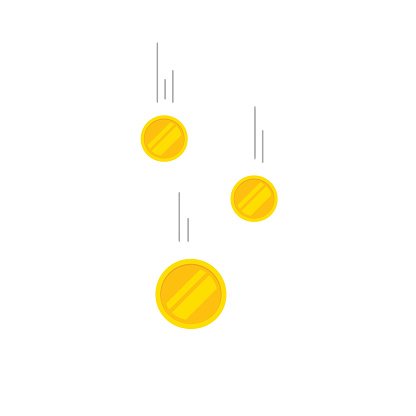 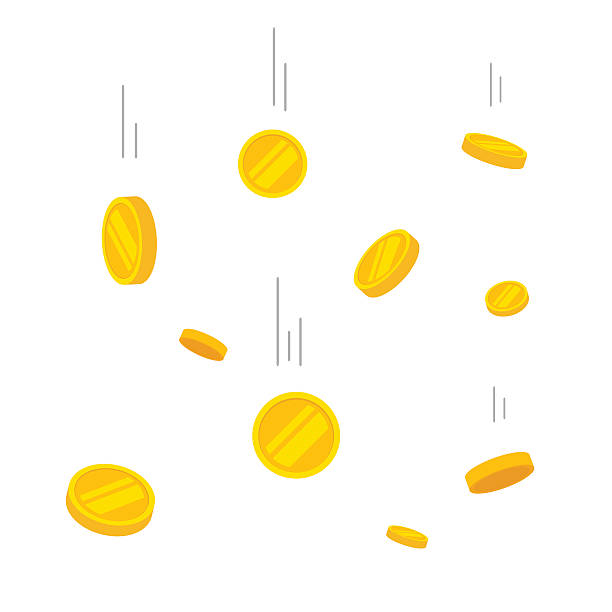 это поступление денежных средств в бюджет в соответствии с законодательством Российской Федерации
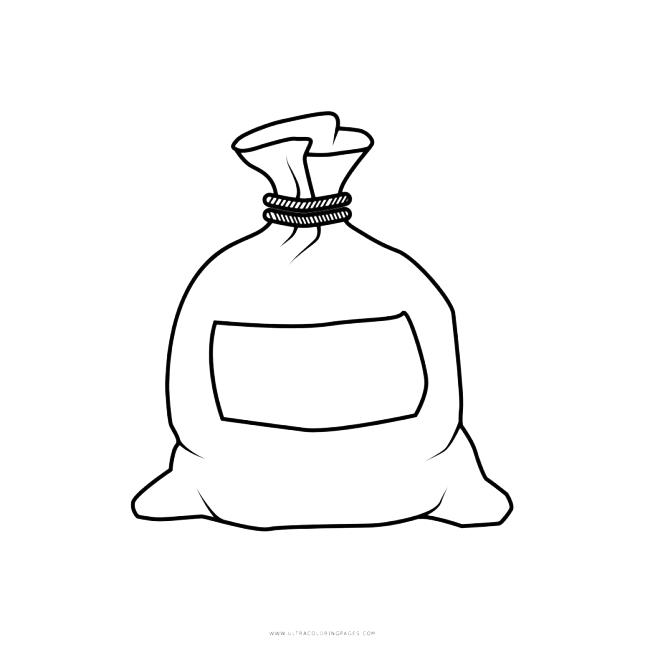 это  выбытие денежных средств из бюджета
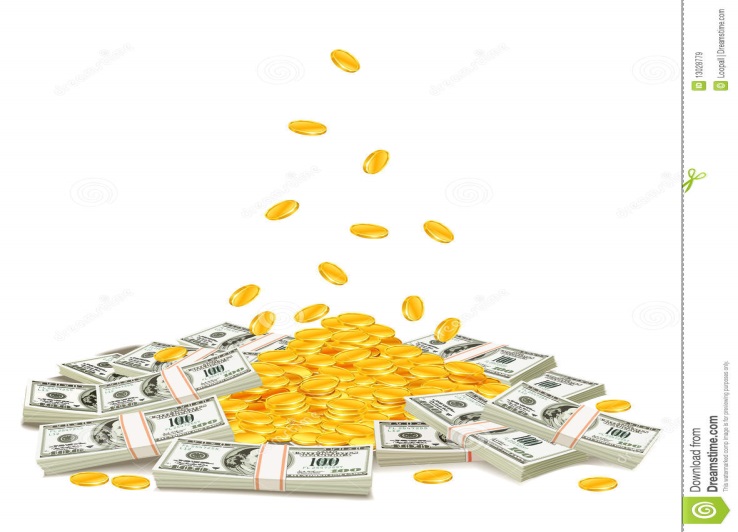 Бюджет
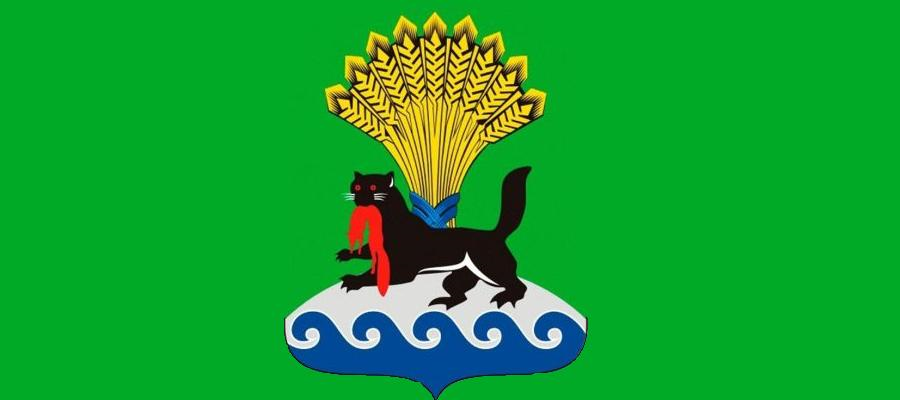 Основные характеристики бюджета
Расходы превышают доходы
Доходы превышают расходы
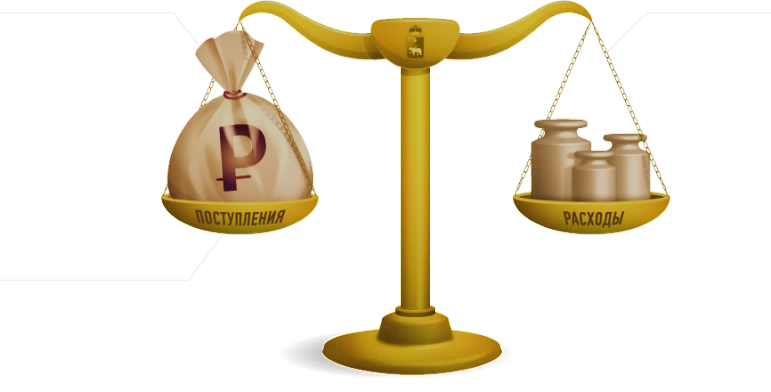 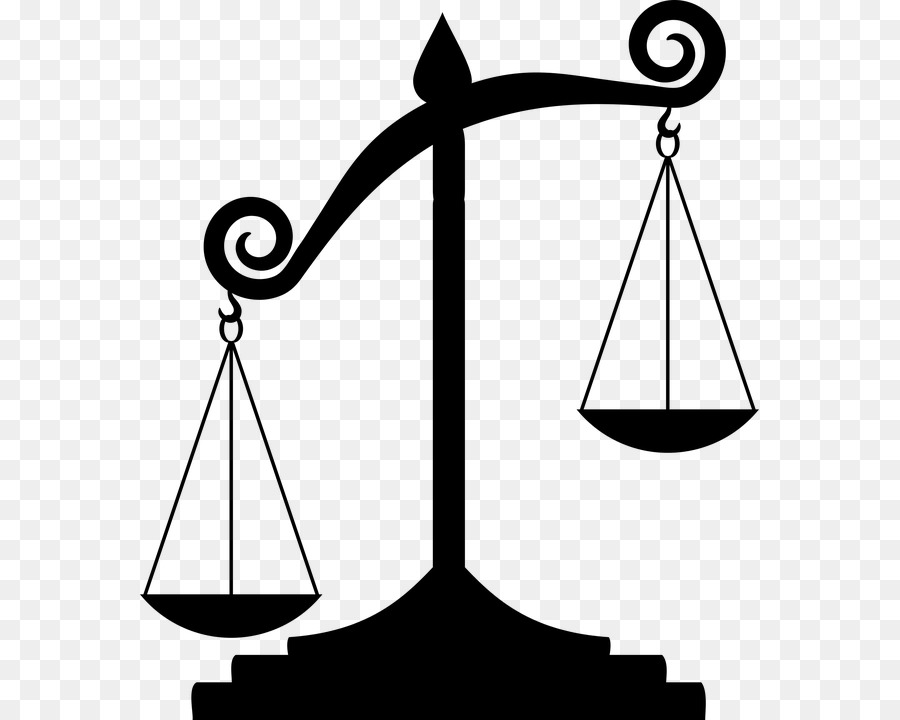 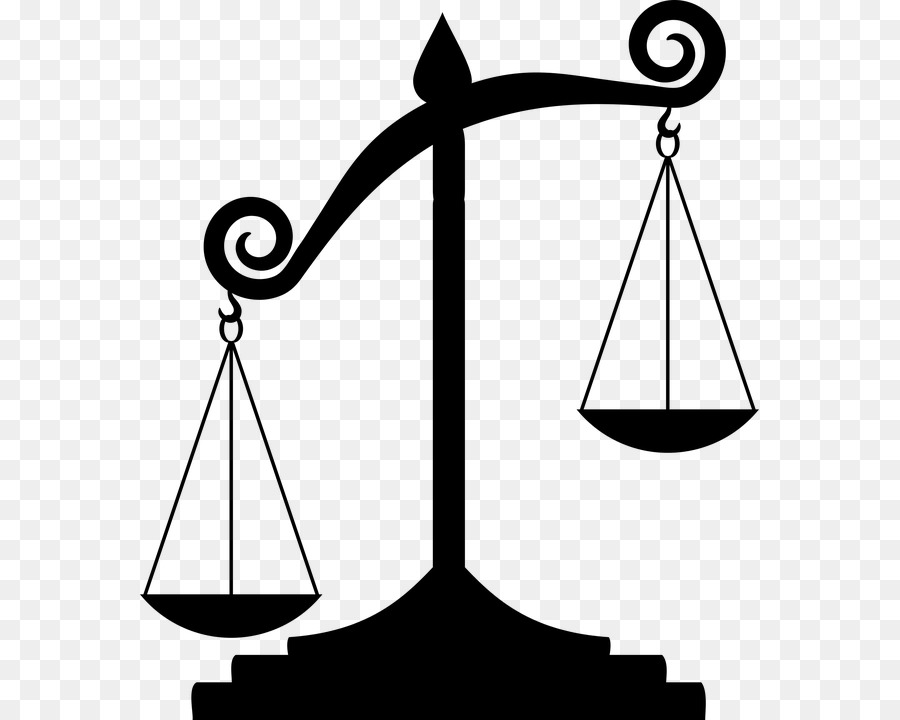 РАСХОДЫ
ДОХОДЫ
ДОХОДЫ
РАСХОДЫ
Профицит
Дефицит
Сбалансированность бюджета 
по доходам и расходам – основополагающее требование при составлении и утверждении бюджета
принимается решение об источниках покрытия дефицита (использование накоплений, остатков, привлечение кредитов)
принимается решение об использовании профицита (накопление резервов, остатков, погашение кредитов)
Снижение долга и (или) рост остатков (накоплений) средств бюджета
Рост долга и (или) снижение остатков (накоплений) средств бюджета
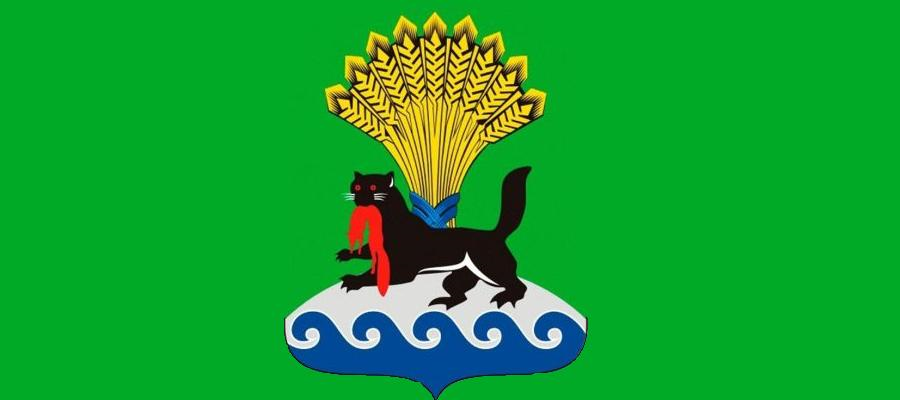 Этапы бюджетного процесса
Бюджетный процесс
– это ежегодное составление и рассмотрение проекта бюджета,             
           утверждение и исполнение бюджета, контроль за его исполнением, 
              осуществление бюджетного учета, рассмотрение и утверждение 
бюджетной отчетности.
Контроль
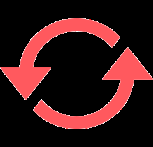 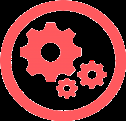 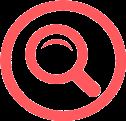 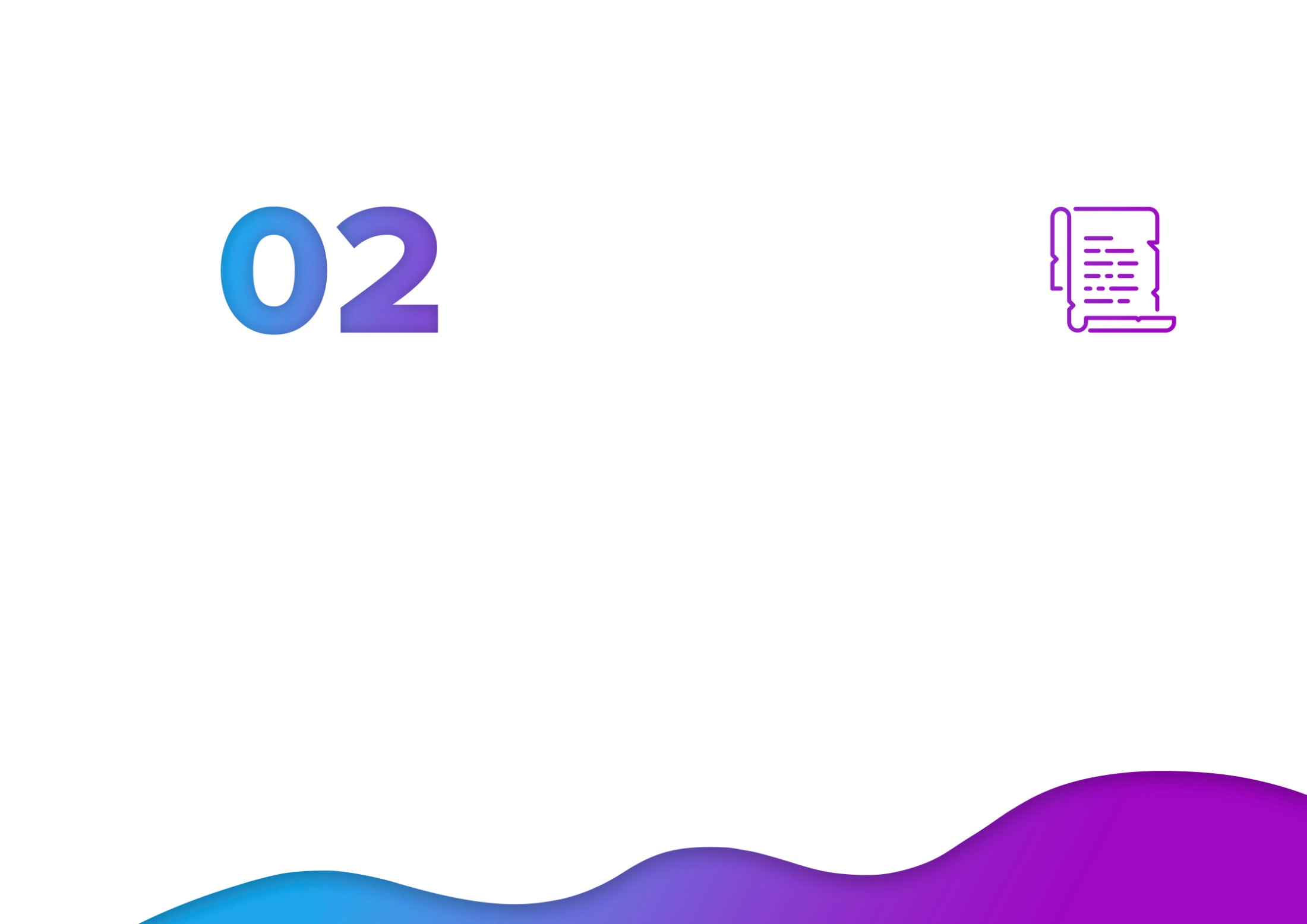 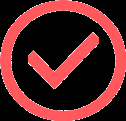 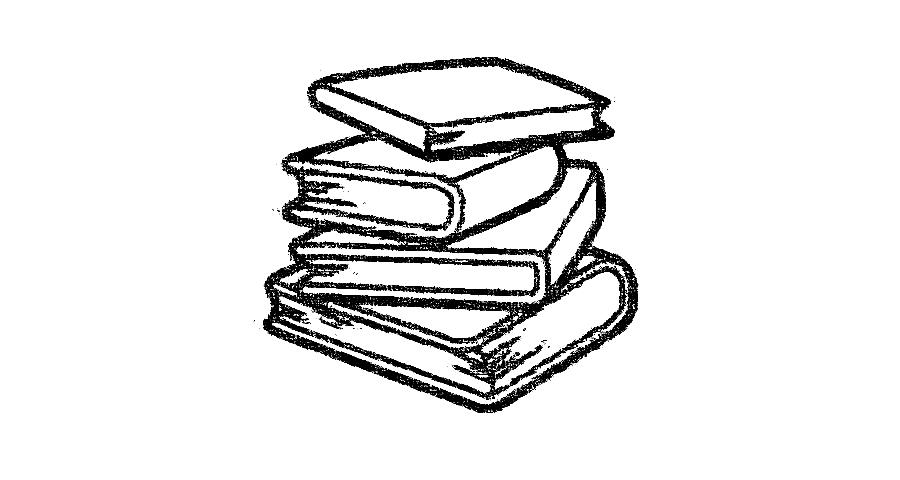 ОТКРЫТЫЕ ПУБЛИЧНЫЕ СЛУШАНИЯ                        по проекту бюджета и отчету об исполнении
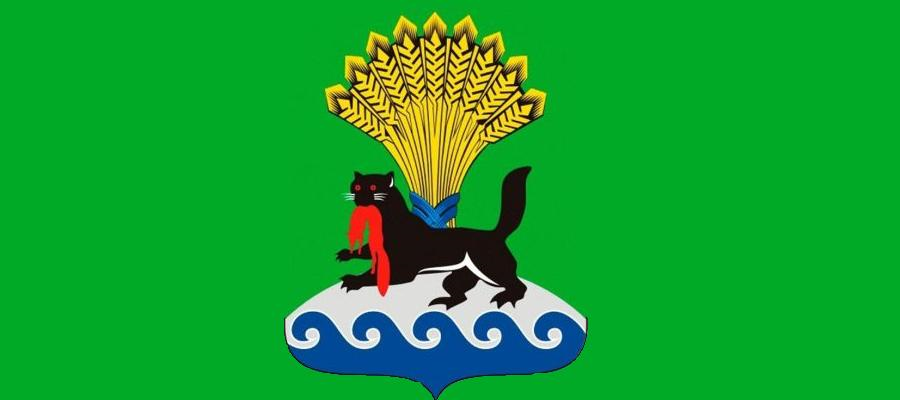 Материалы, используемые  для формирования бюджета
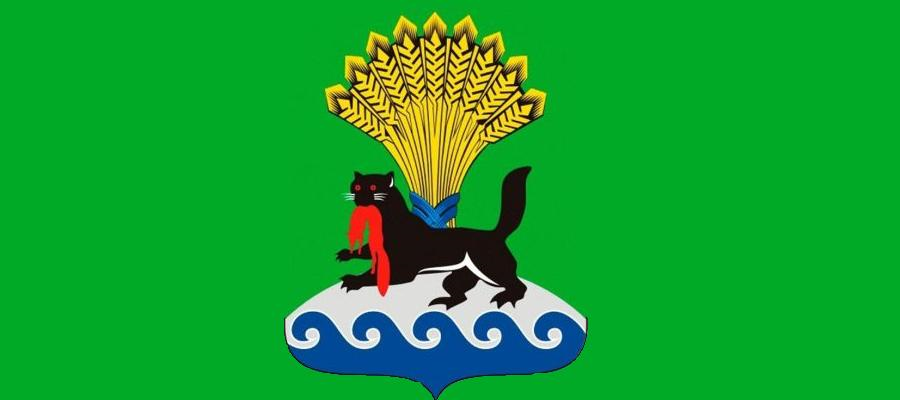 Структура доходов бюджета
Доходы бюджета  - денежные средства, поступающие в бюджет в соответствии с законодательством Российской Федерации.
Налоговые доходы 
 доходы от налогов и сборов, предусмотренных законодательством Российской Федерации, в том числе от налогов, предусмотренных специальными налоговыми  режимами и законодательством Иркутской области
Неналоговые доходы                      доходы от использования имущества, находящегося в государственной или муниципальной собственности, природных ресурсов, от различного вида услуг, а также платежи в виде штрафов или иных санкций за нарушение законодательства
Безвозмездные поступления  поступившие в бюджет денежные средства на безвозмездной и безвозвратной основе из других бюджетов бюджетной системы (межбюджетные трансферты)
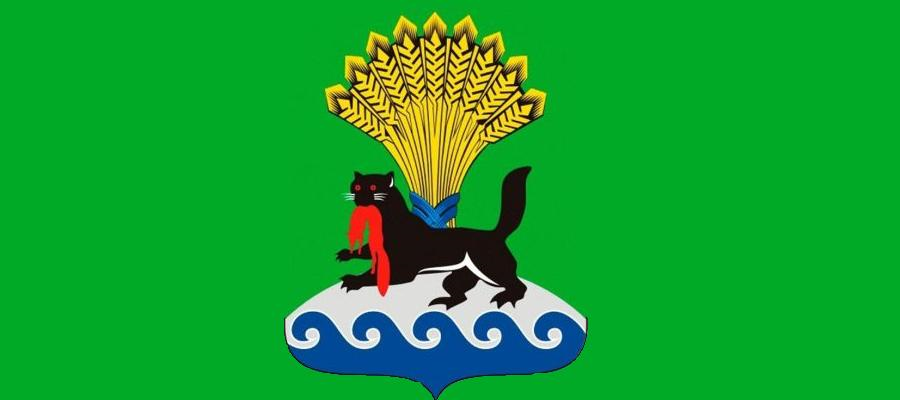 Доходы бюджета
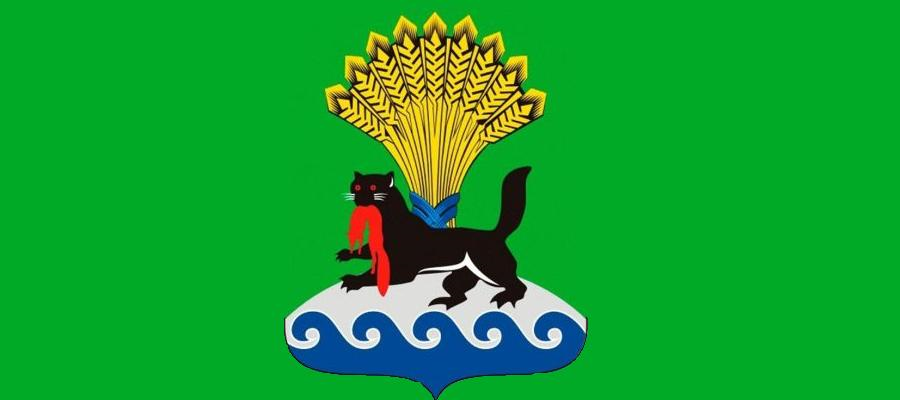 Утвержденные характеристики бюджета Иркутского районного муниципального образования, млн. руб.
Доходная часть бюджета Иркутского районного муниципального образования сформирована с учётом изменений налогового законодательства, обеспечения бюджетной устойчивость в среднесрочной перспективе
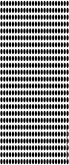 Доходы
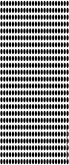 Расходы
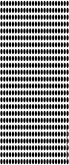 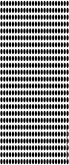 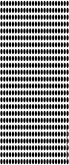 Дефицит
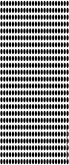 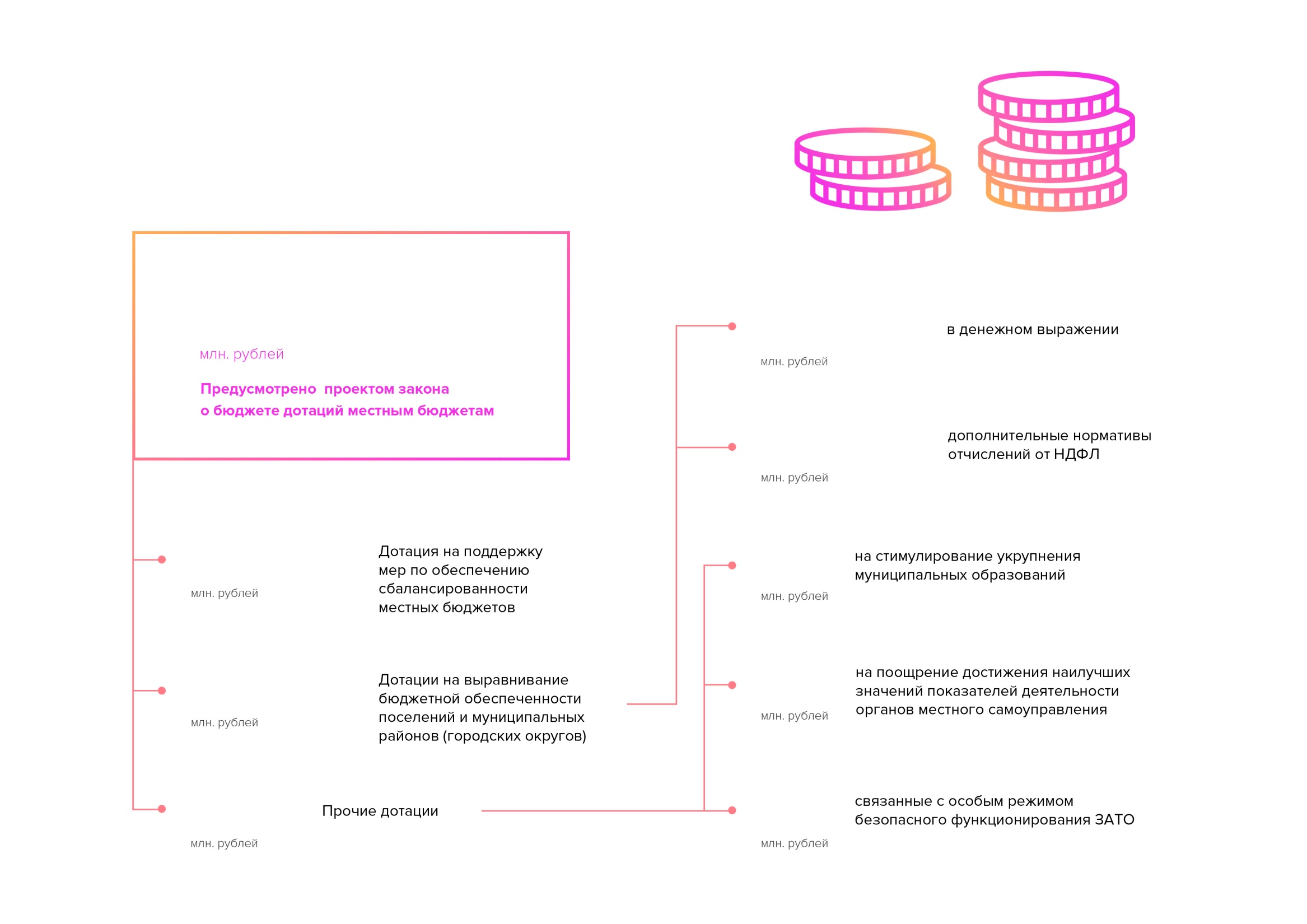 Сведения об объеме и структуре доходов бюджета Иркутского районного муниципального образования на 2022 - 2026 годы, млн.руб.
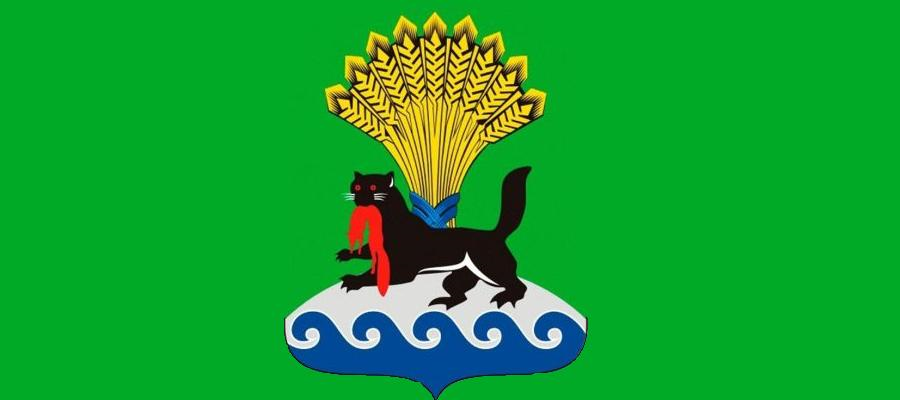 Распределение налогов
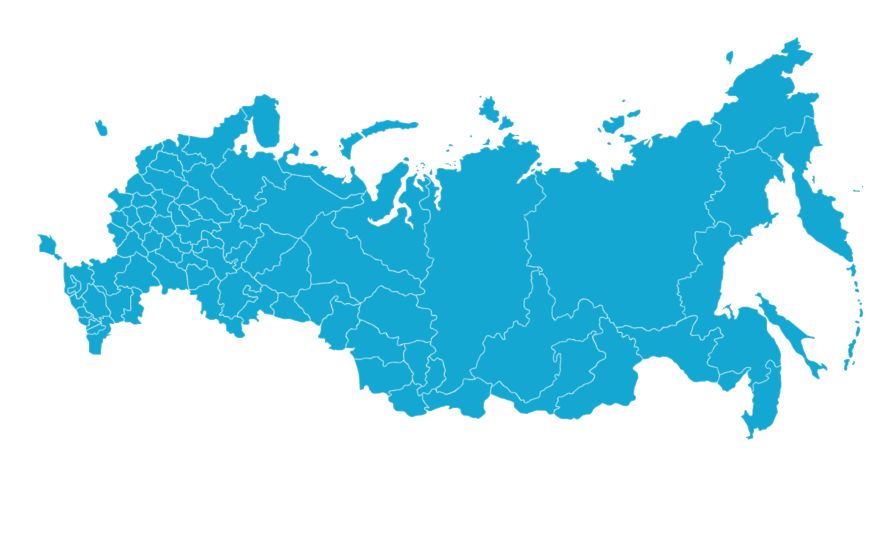 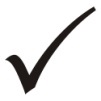 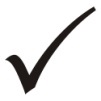 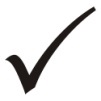 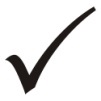 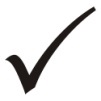 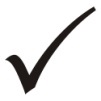 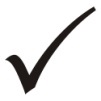 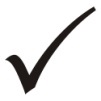 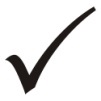 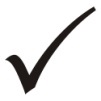 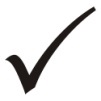 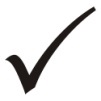 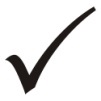 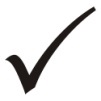 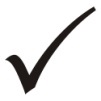 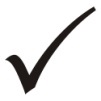 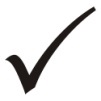 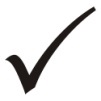 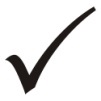 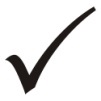 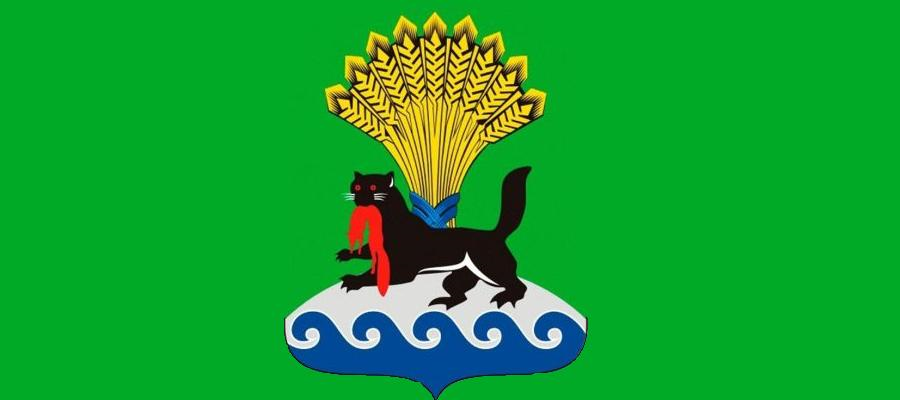 Доходы бюджета Иркутского районного муниципального образования на 2024 - 2026 годы, млн.руб.
12,6%
19,8%
17,9%
19,3%
22,6%
23,6%
67,6%
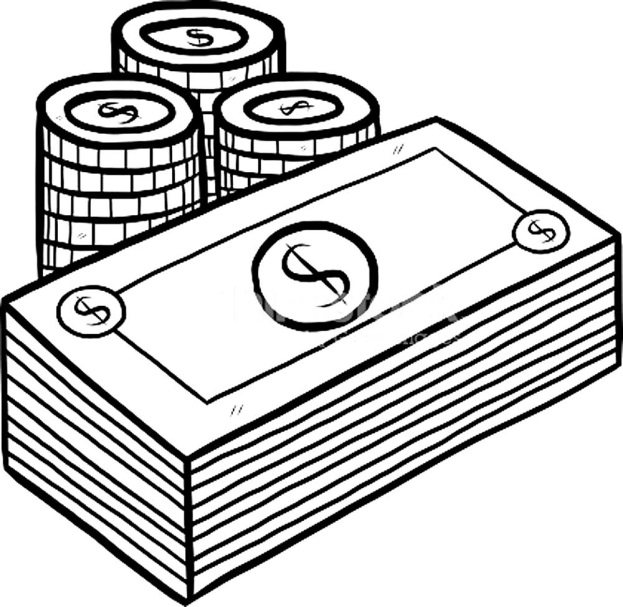 59,5%
57,1%
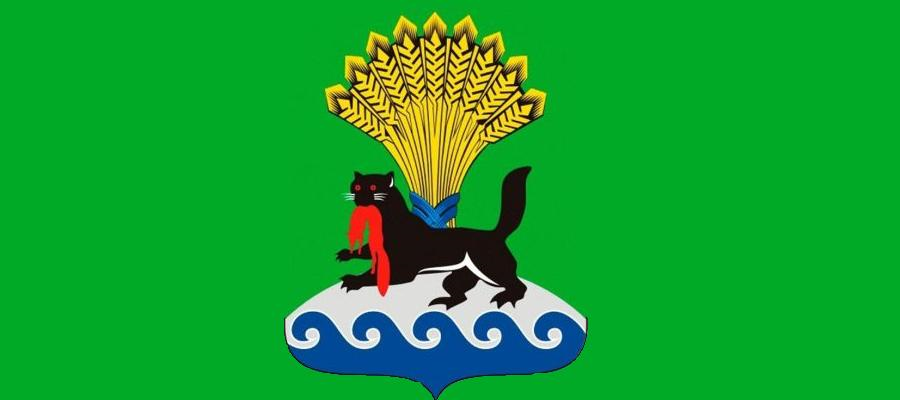 Доходы бюджета Иркутского районного муниципального образования за 2024 - 2026 годы, млн.руб.
Доходы районного бюджета на 2024 год запланированы в сумме  9 888,8 млн. рублей. В 2025 году доходы районного бюджета прогнозируются в объеме 6 594,4 млн. рублей, что на 3 294,4 млн. рублей (-33,3%) меньше прогнозируемого поступления в 2024 году. В 2026 году доходы районного бюджета прогнозируются в объеме 6 356,3 млн. рублей, что на 238,1 млн. рублей (-3,6%) меньше прогнозируемого поступления в 2025 году.
 Снижение безвозмездных поступлений в 2025-2026 годах обусловлено тем, что в проекте закона Иркутской области «Об областном бюджете на 2024 год и на плановый период 2025 и 2026 годов» объем межбюджетных трансфертов не полностью распределен между бюджетами муниципальных образований Иркутской области.
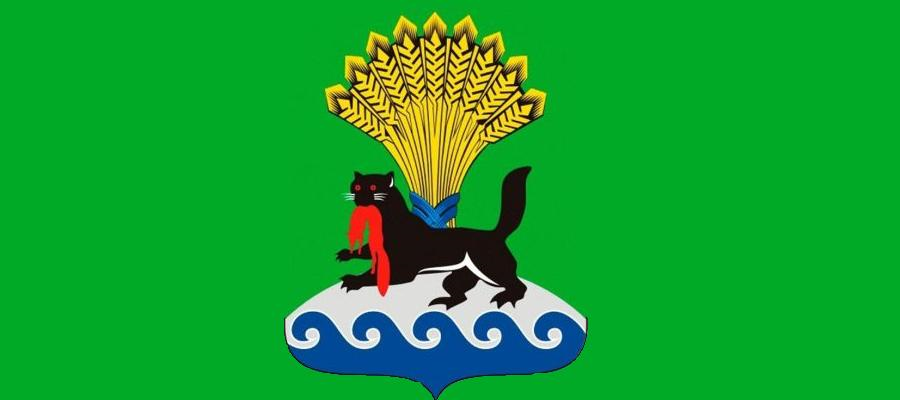 Налоговые доходы бюджета на 2024 - 2026 годы, млн.руб.
55,1%
51,9%
55,0%
40,9%
37,0%
37,1%
5,1%
5,6%
5,6%
2,1%
2,3%
2,3%
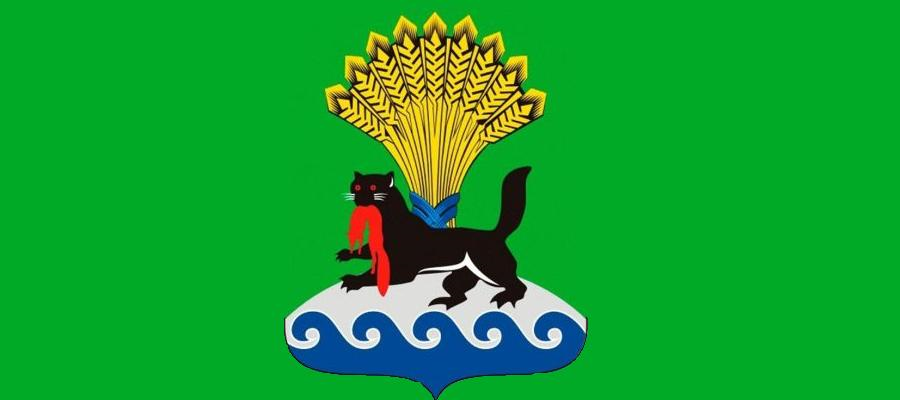 Неналоговые доходы на 2024 - 2026 годы, млн.руб.
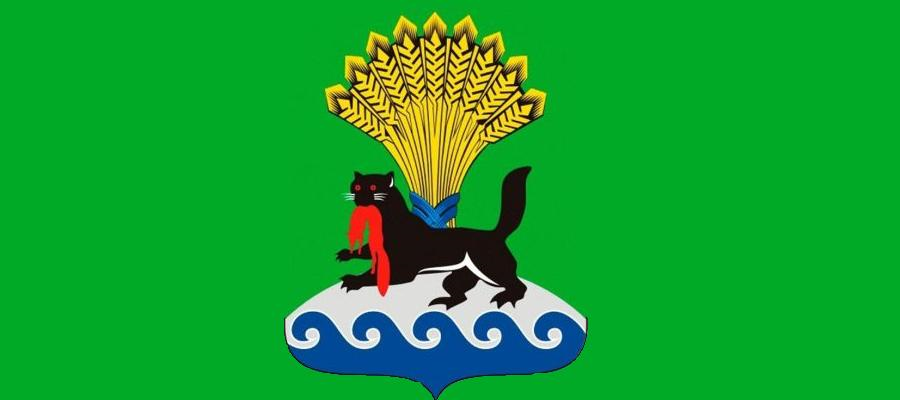 Безвозмездные поступления на 2024 - 2026 годы, млн.руб.
50,9%
83,0%
89,6%
39,5%
17,0%
9,5%
10,4%
0,1%
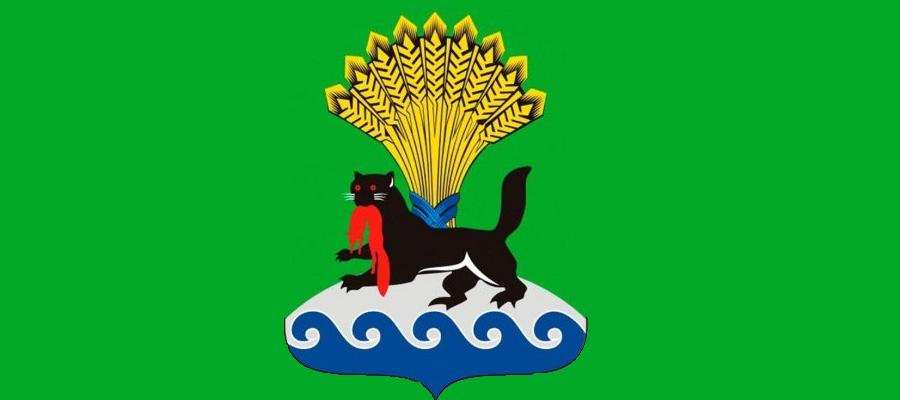 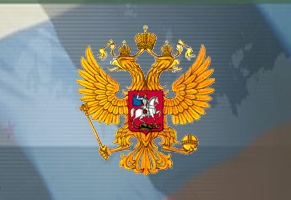 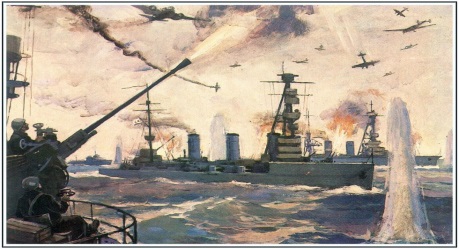 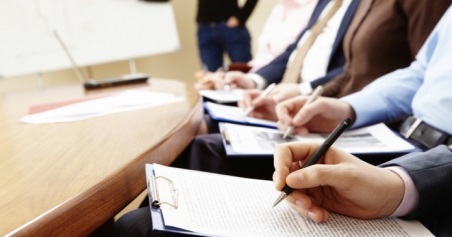 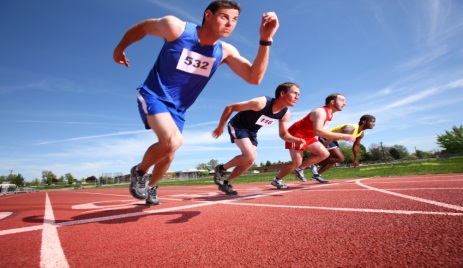 Общегосударственные вопросы
Национальная оборона
Физическая культура и спорт
Национальная безопасность и правоохранительная деятельность
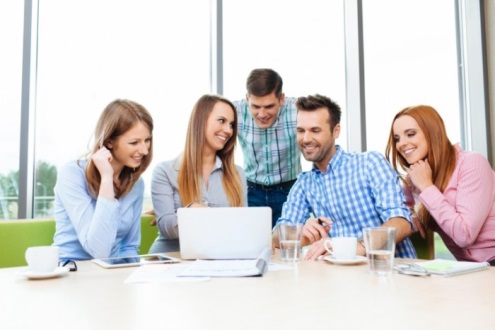 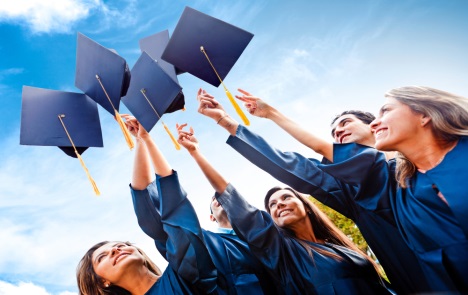 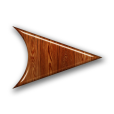 Расходы бюджета
Социальная политика
Образование
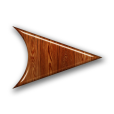 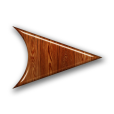 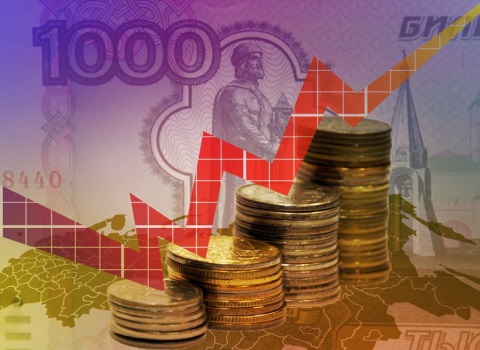 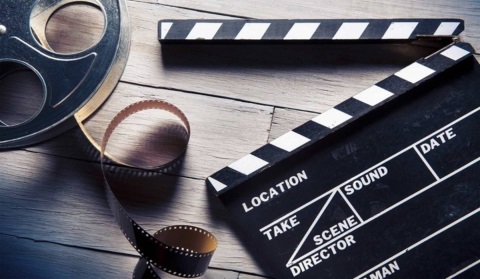 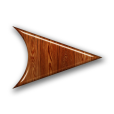 Культура, кинематография
Национальная экономика
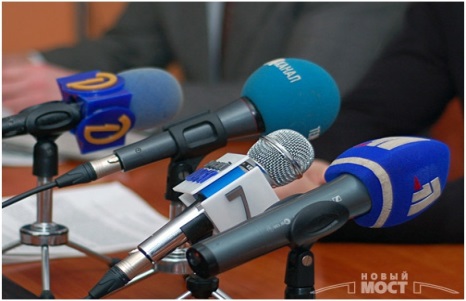 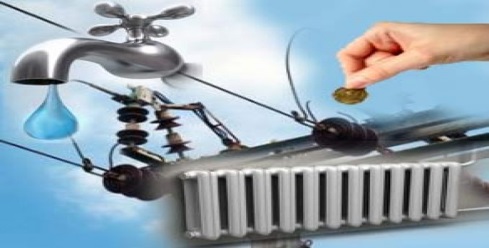 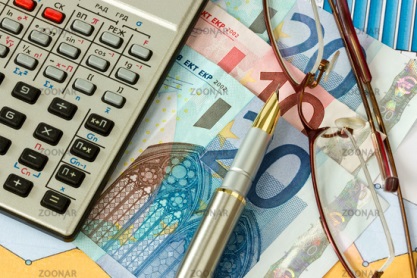 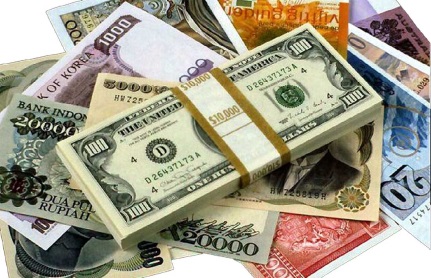 Средства массовой информации
Межбюджетные трансферты
Жилищно-коммунальное хозяйство
Обслуживание муниципального долга
Функциональная структура расходов, млн. руб.
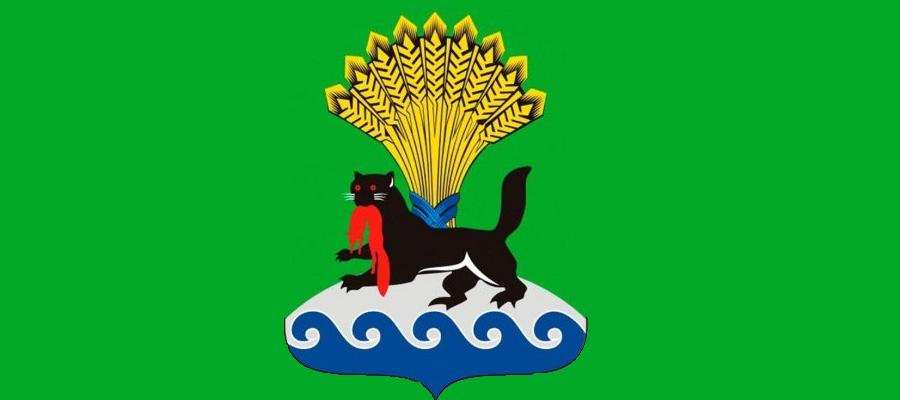 2024 год
2024 год
2025 год
2026 год
2025 год
2026 год
Общегосударственные вопросы
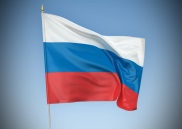 Культура, кинематография
646,9
618,3
645,5
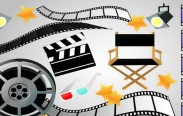 45,2
46,0
20,5
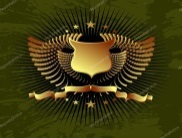 Национальная оборона
Социальная политика
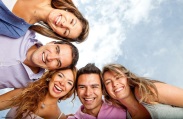 0,9
0,4
0,1
68,2
69,1
56,3
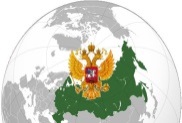 Национальная безопасность и правоохранительная деятельность
Физическая культура и спорт
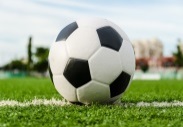 88,0
32,0
32,0
43,7
46,1
43,7
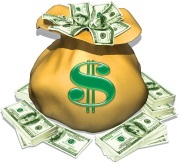 Национальная экономика
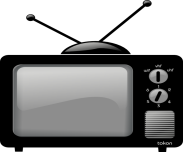 Средства массовой информации
110,7
49,9
49,1
10,6
10,6
10,6
Жилищно-коммунальное хозяйство
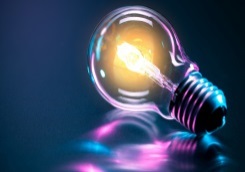 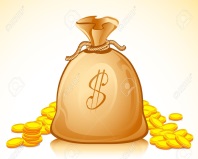 472,3
352,9
752,9
Обслуживание государственного и муниципального долга
9,6
12,7
10,9
Охрана окружающей среды
Образование
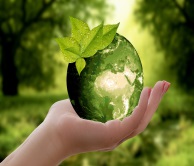 69,6
8 099,7
72,3
5 064,5
75,2
4 366,7
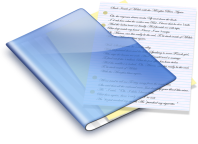 Межбюджетные трансферты
459,1
414,8
419,4
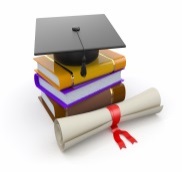 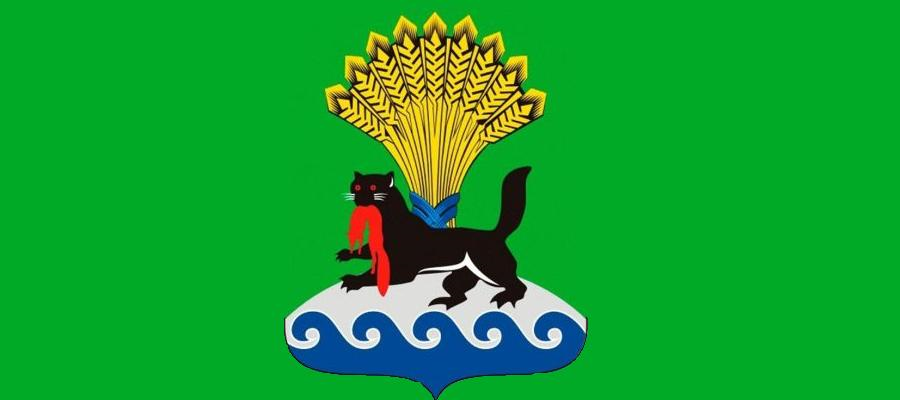 Основные направления бюджетной политики Иркутского районного муниципального образования
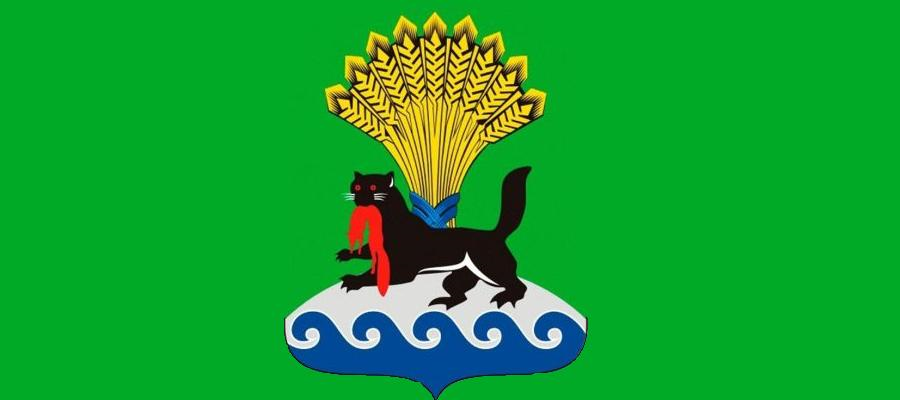 Основные направления бюджетной  политики Иркутского районного муниципального образования
Сведения о расходах по разделам и подразделам классификации расходов бюджета Иркутского районного муниципального образования на 2022 - 2026 годы, млн.руб.
Сведения о расходах по разделам и подразделам классификации расходов бюджета Иркутского районного муниципального образования на 2022 - 2026 годы, млн.руб.
Сведения о расходах по разделам и подразделам классификации расходов бюджета Иркутского районного муниципального образования на 2022 - 2026 годы, млн.руб.
Сведения о расходах по разделам и подразделам классификации расходов бюджета Иркутского районного муниципального образования на 2022 - 2026 годы, млн.руб.
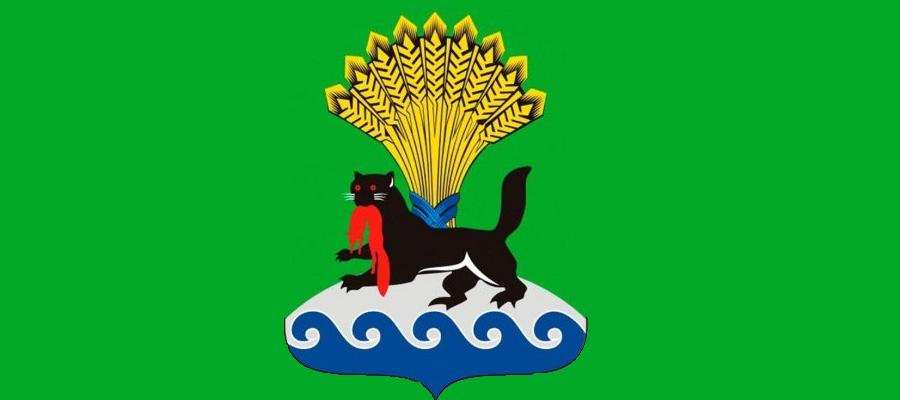 Функциональная структура расходов  бюджета на 2024 год
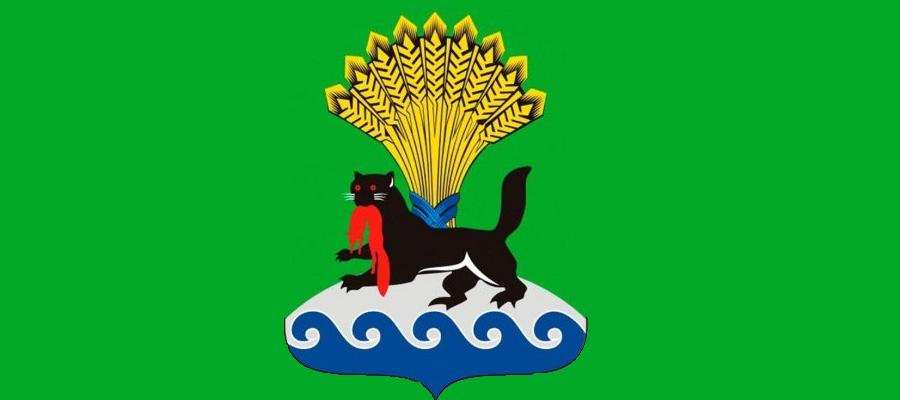 Удельный вес расходов на социальную сферу в объеме расходов бюджета района, %
Расходы на социальную сферу
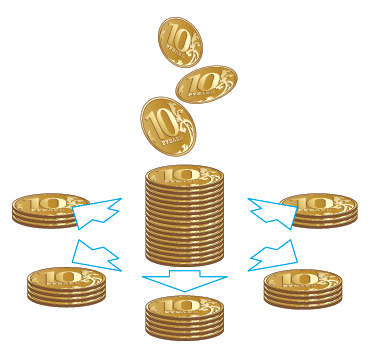 Прочие расходы
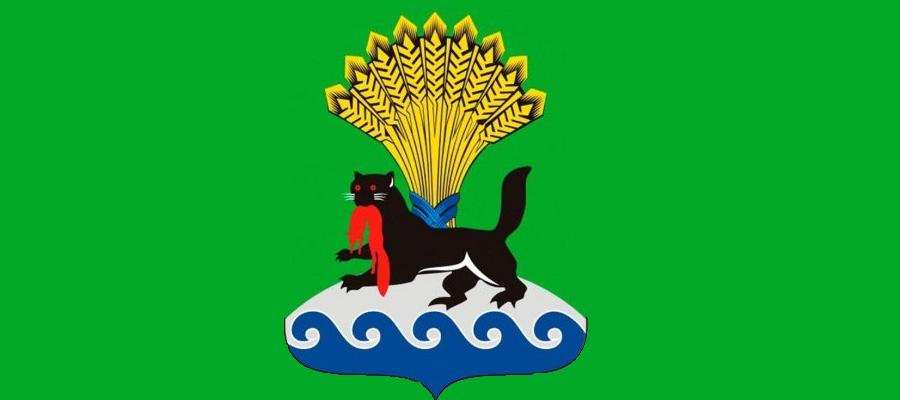 Расходы  бюджета на социальную сферу на 2024-2026 годы, млн. руб.
97,0%
97,3%
0,8%
1,3%
1,3%
0,5%
0,6%
0,9%
0,8%
0,5%
0,9%
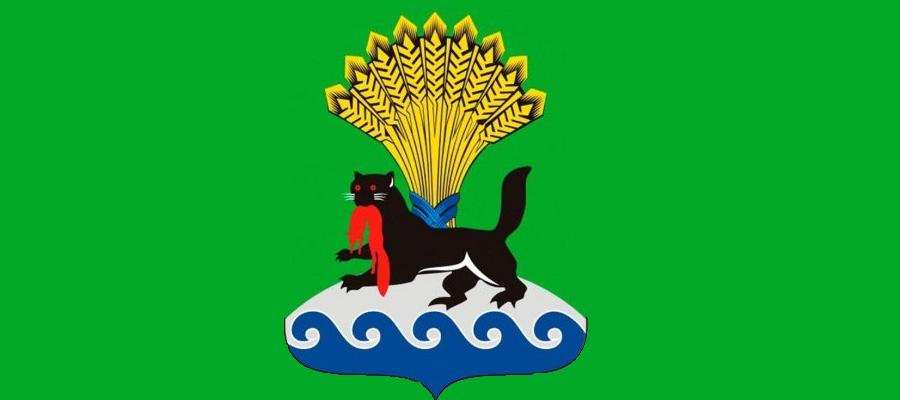 Расходы бюджета района
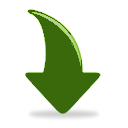 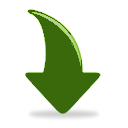 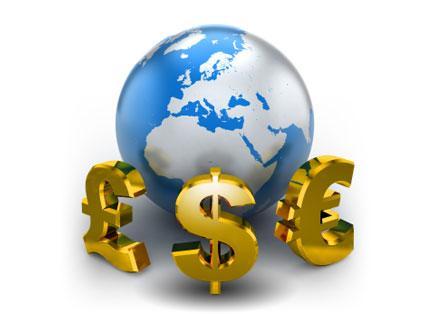 непрограммные расходы
программные расходы
Расходы бюджета района на 2022 – 2026 годы, млн. руб.
Расходы бюджета района на 2022 – 2026 годы, млн. руб.
Расходы бюджета района на 2022 – 2026 годы, млн. руб.
Муниципальная программа "Развитие экономического потенциала в Иркутском районном муниципальном образовании"
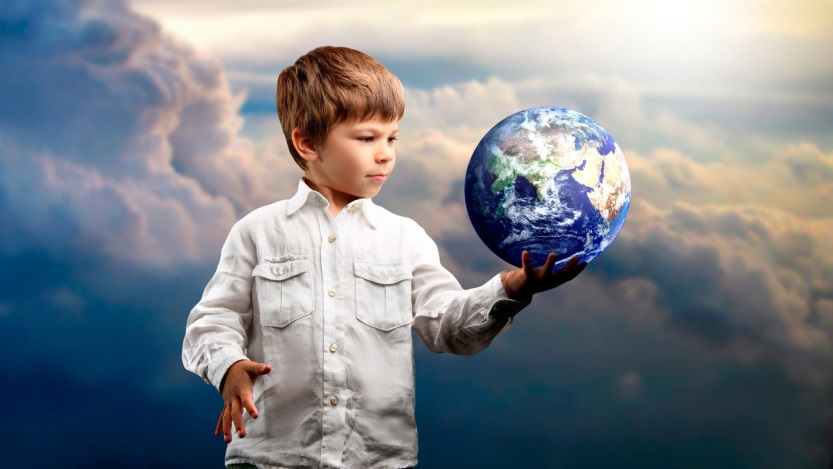 2024 год
2026 год
2025 год
3,3  млн. руб.
3,3 млн. руб.
3,3 млн. руб.
Цель
Создание условий для формирования устойчивых секторов экономики, формирование благоприятного предпринимательского климата и повышение инвестиционной  активности бизнеса в районе
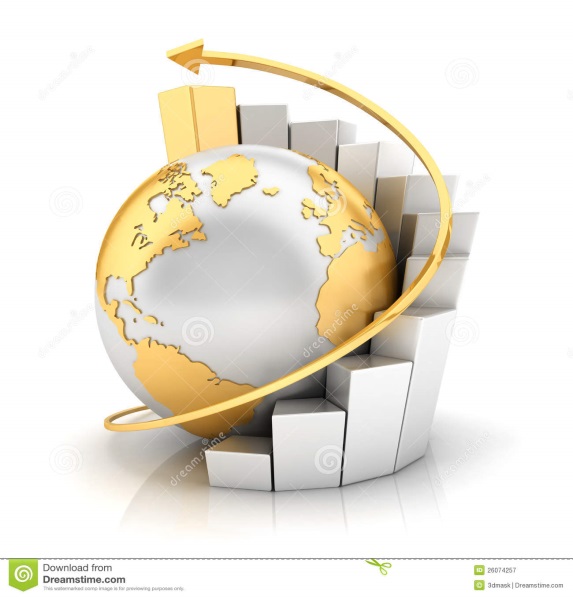 Задачи
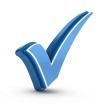 Формирование благоприятных условий для развития субъектов малого и среднего предпринимательства
Устойчивое развитие потребительского рынка, удовлетворение потребностей населения в товарах и услугах и защита прав потребителей
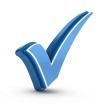 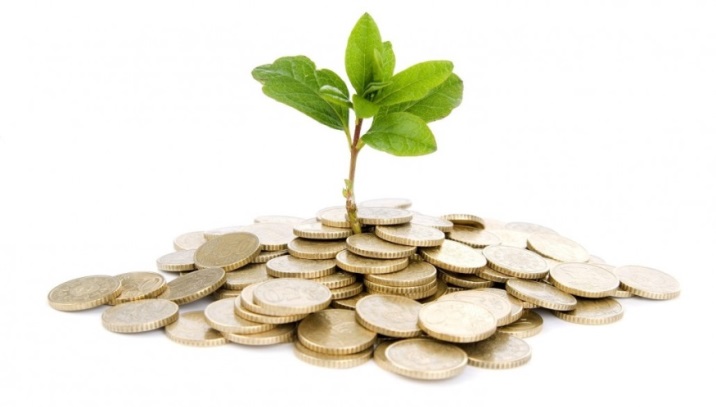 Создание условий для развития туризма на территории Иркутского района
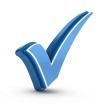 Развитие сельского хозяйства и создание комфортных условий жизнедеятельности в сельской местности Иркутского районного муниципального образования
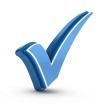 Срок реализации муниципальной программы  2023-2027 годы
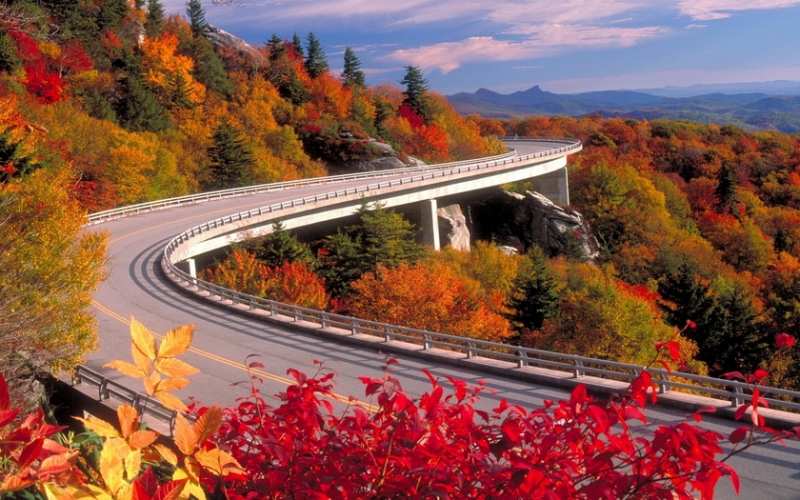 Муниципальная программа "Развитие дорожного хозяйства в Иркутском районном муниципальном образовании"
2024 год
2026 год
2025 год
97,8 млн. руб.
36,2 млн. руб.
36,9 млн. руб.
Цель
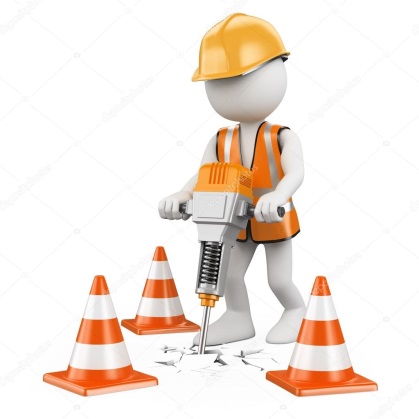 Обеспечение бесперебойного и безопасного функционирования дорожного хозяйства Иркутского района
Задачи
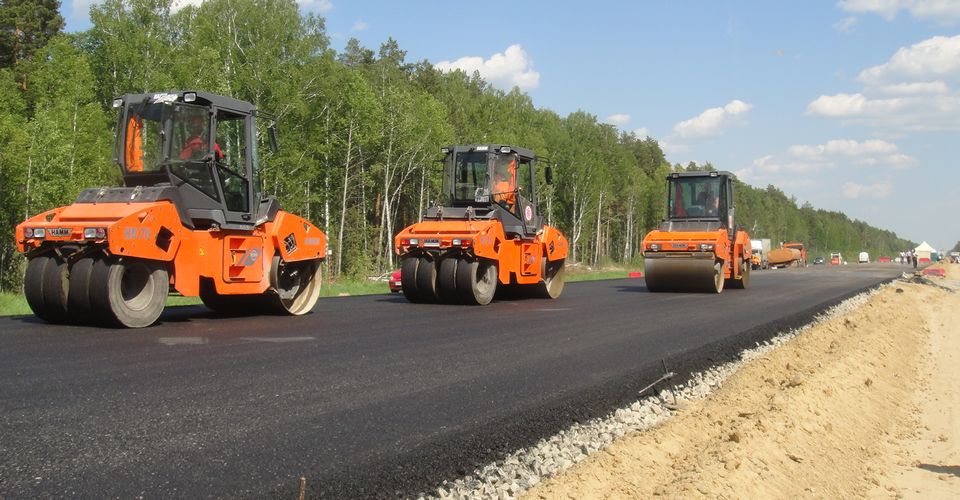 Сохранение и развитие автомобильных дорог общего пользования местного значения вне границ населенных пунктов в границах Иркутского района
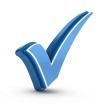 Срок реализации муниципальной программы  2023-2027 годы
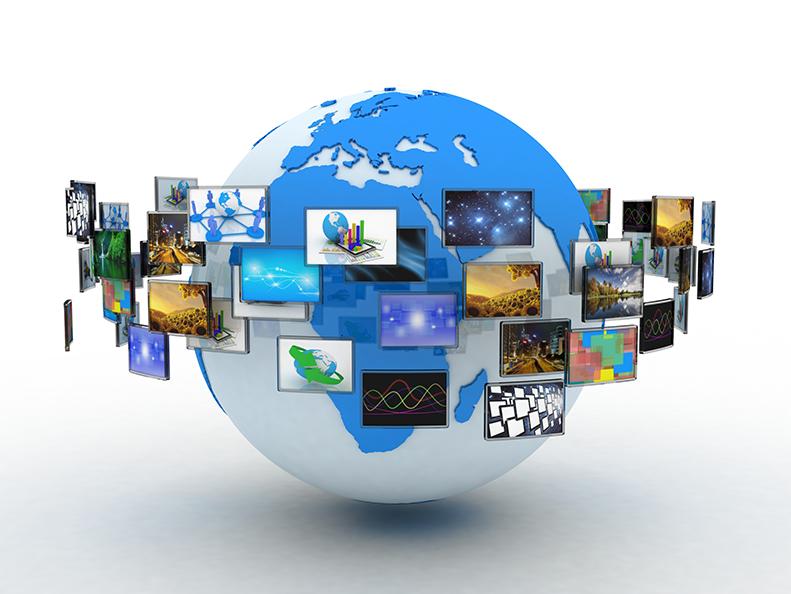 Муниципальная программа " Организация муниципального управления в Иркутском районном муниципальном образовании "
2024 год
2026 год
2025 год
523,5 млн. руб.
523,8 млн. руб.
538,1 млн. руб.
Цель
Совершенствование муниципального управления в Иркутском районе
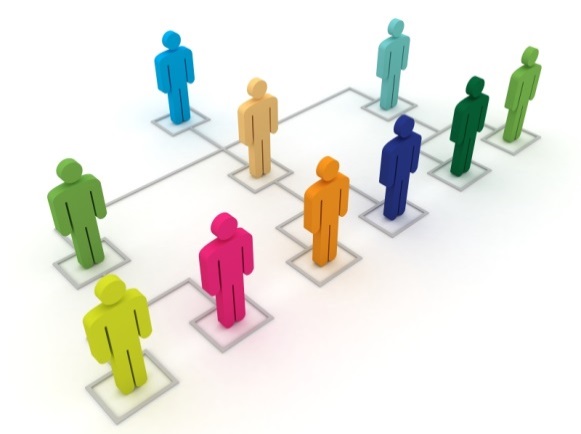 Задачи
Повышение эффективности муниципального управления в Иркутском районе
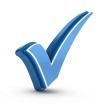 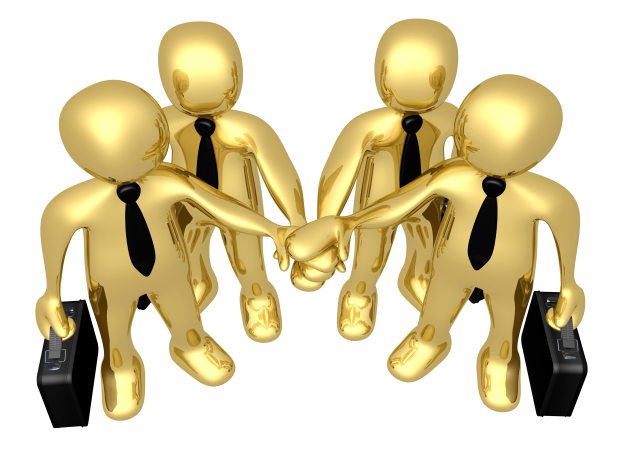 Материально-техническое обеспечение деятельности администрации Иркутского района
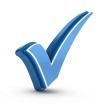 Осуществление государственных полномочий, переданных Иркутскому району
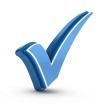 Срок реализации муниципальной программы  2023-2027 годы
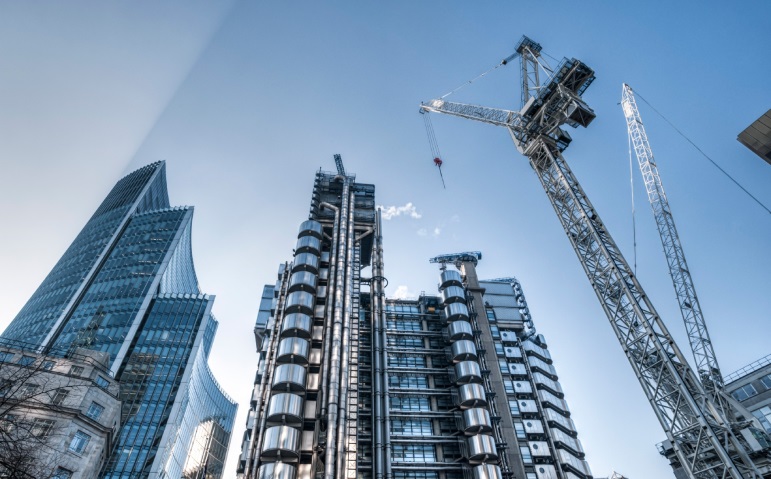 Муниципальная программа "Совершенствование управления в сфере градостроительной политики в Иркутском районном муниципальном образовании "
2024 год
2025 год
2026 год
12,9 млн. руб.
6,3 млн. руб.
50,3 млн. руб.
Цель
Устойчивое и комплексное развитие территории Иркутского района
Задачи
Создание условий для устойчивого и комплексного развития территории Иркутского района в сфере градостроительства
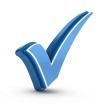 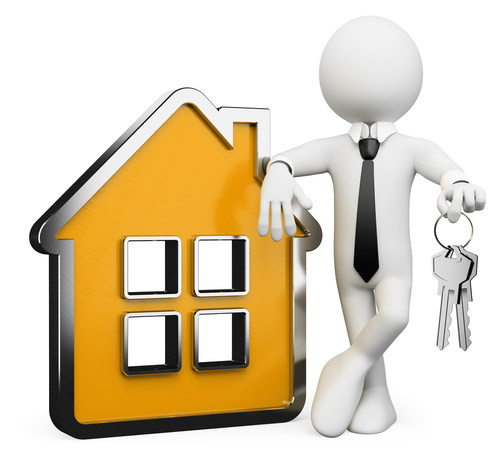 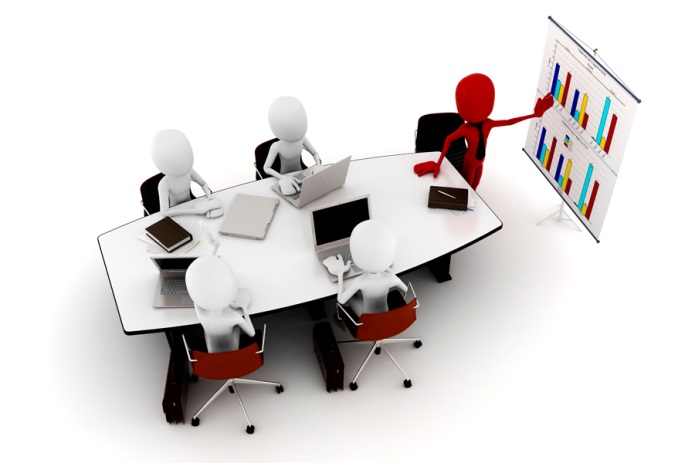 Срок реализации муниципальной программы 2023-2027 годы
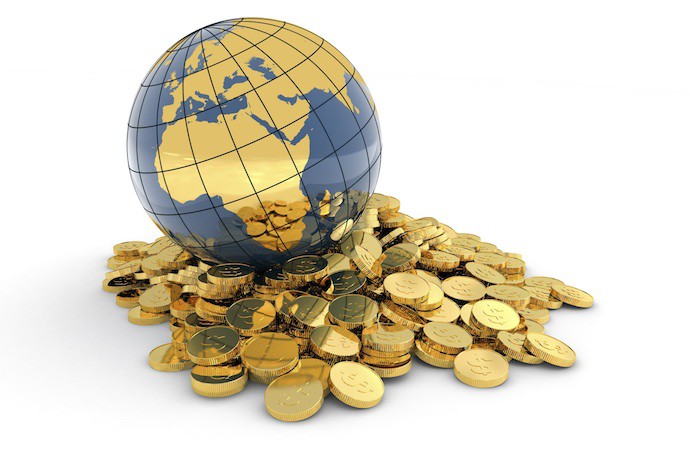 Муниципальная программа " Управление муниципальными финансами Иркутского районного муниципального образования "
2024 год
2026 год
2025 год
497,7  млн. руб.
454,7 млн. руб.
459,4 млн. руб.
Цель
Повышение качества управления муниципальными финансами Иркутского района, создание условий для эффективного и ответственного управления муниципальными финансами Иркутского района
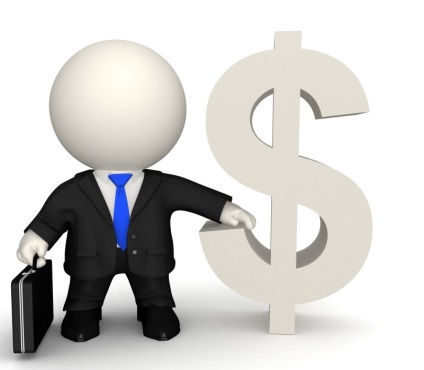 Задачи
Обеспечение долгосрочной сбалансированности и устойчивости бюджетной системы, повышение качества управления муниципальными финансами
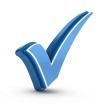 Реализация эффективной налоговой политики, направленной на укрепление налогового потенциала района, городских и сельских поселений Иркутского района
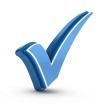 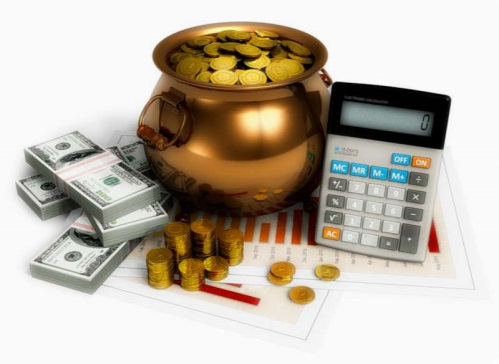 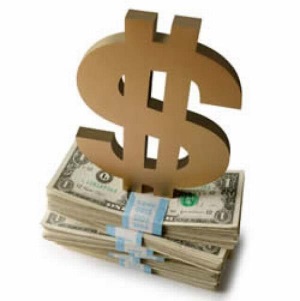 Срок реализации муниципальной программы  2023-2027 годы
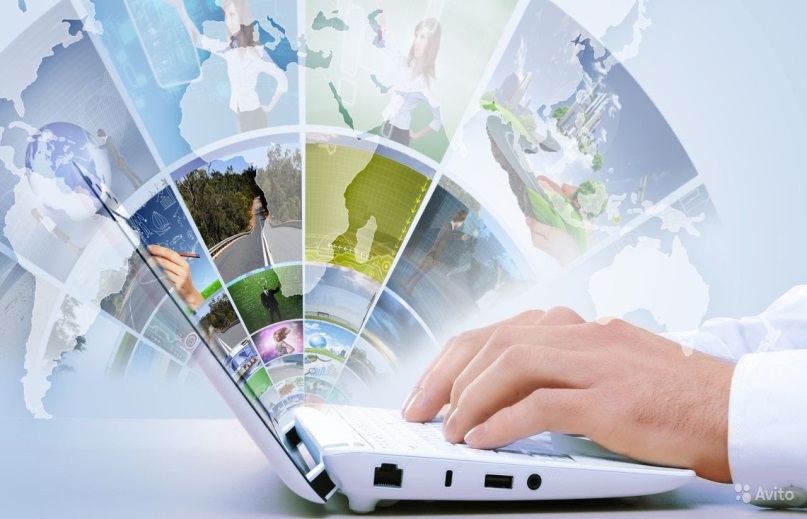 Муниципальная программа "Совершенствование управления в сфере муниципального имущества в Иркутском районном муниципальном образовании "
2024 год
2025 год
2026 год
46,9 млн. руб.
46,7 млн. руб.
46,5 млн. руб.
Цель
Совершенствование управления в сфере муниципального имущества и создание условий для развития рынка наружной рекламы Иркутского района
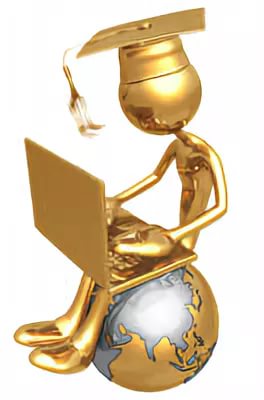 Задачи
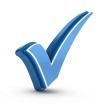 Совершенствование владения, пользования и распоряжения муниципальным имуществом Иркутского района
Создание условий для развития рынка наружной рекламы Иркутского района
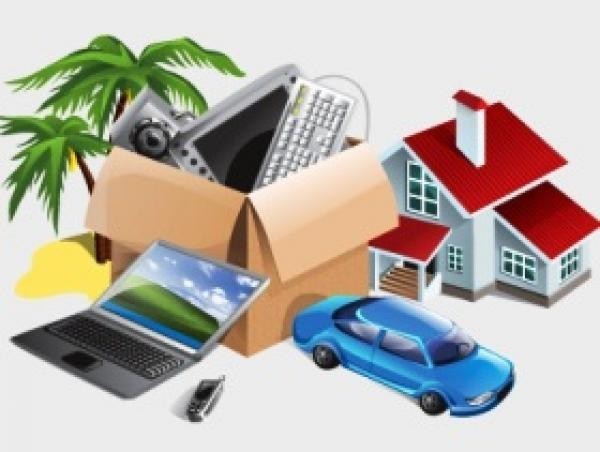 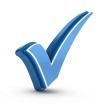 Срок реализации муниципальной программы  2023-2027 годы
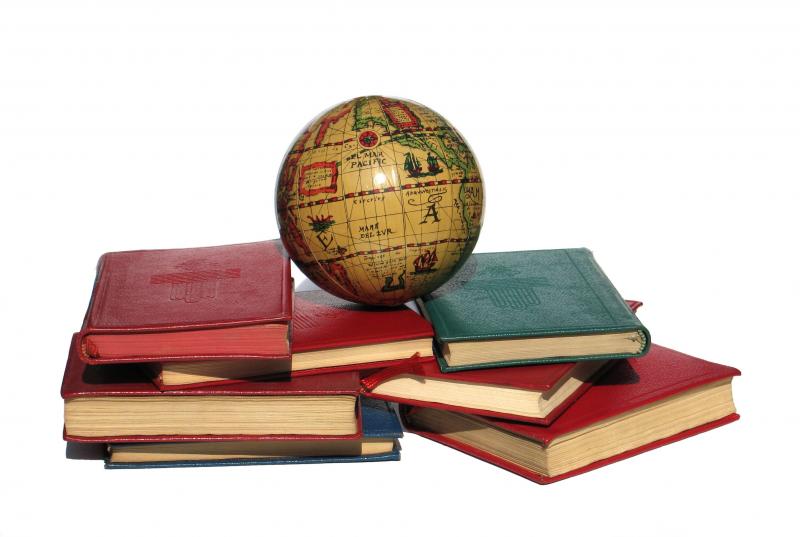 Муниципальная программа "Развитие образования в Иркутском районном муниципальном образовании"
2024 год
2026 год
2025 год
4 660,4млн. руб.
4 234,8млн. руб.
4 166,2 млн. руб.
Цель
Повышение доступности качественного образования, обеспечение его соответствия потребностям социально-экономического развития
Задачи
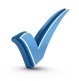 Обеспечение качества дошкольного образования
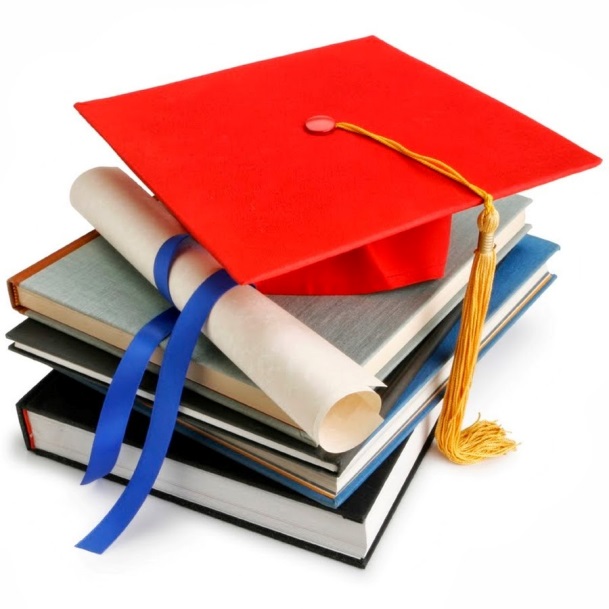 Организация предоставления качественного общего образования в соответствии с требованиями ФГОС
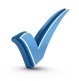 Организация муниципальной системы воспитания обучающихся, укрепление нравственных основ общественной жизни, успешную социализацию детей
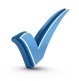 Обеспечение норм безопасности учебного процесса и      подвоза обучающихся Обеспечение функционирования  системы           образования Иркутского района
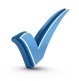 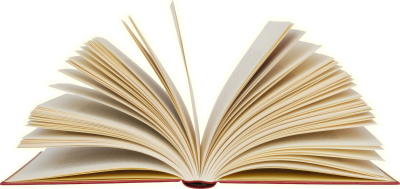 Срок реализации муниципальной программы 2023-2027 годы
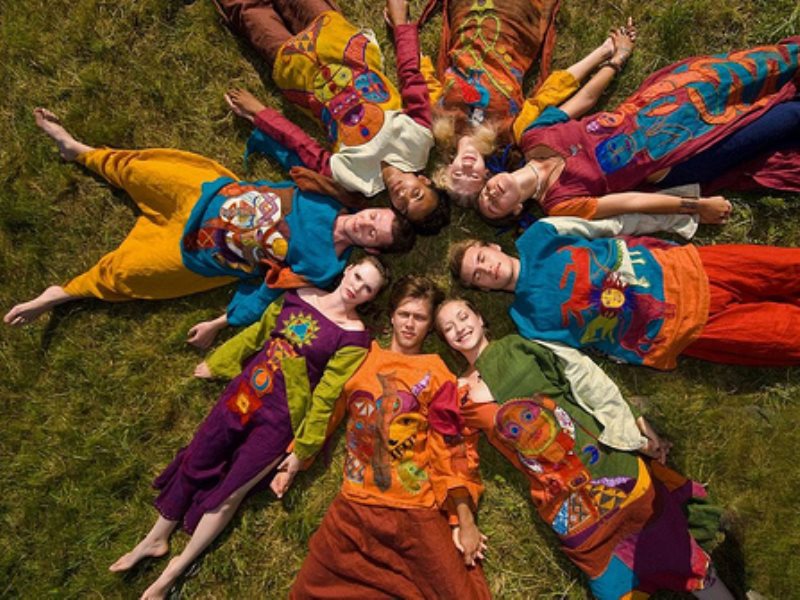 Муниципальная программа "Развитие культуры в Иркутском районном муниципальном образовании"
2024 год
2026 год
2025 год
151,2 млн. руб.
142,2 млн. руб.
116,7 млн. руб.
Цель
Создание условий и возможностей для максимального вовлечения жителей в различные формы творческой и культурно-досуговой деятельности с использованием современных технологий
Задачи
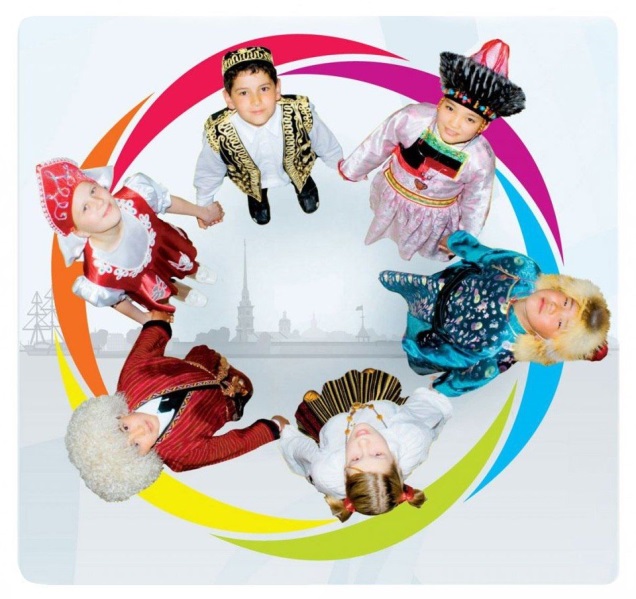 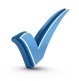 Сохранение культурного наследия, реализация творческого потенциала населения и повышение качества услуг в сфере культуры
Организация библиотечного обслуживания населения и комплектование библиотечного фонда
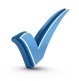 Развитие молодых дарований, детского художественного образования и творчества
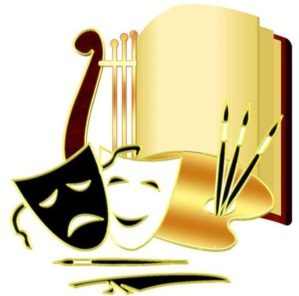 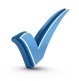 Срок реализации муниципальной программы 2023-2027 годы
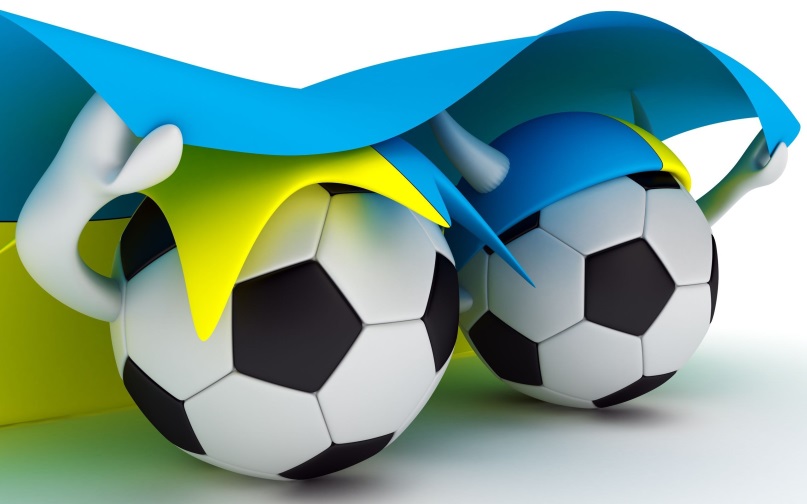 Муниципальная программа " Развитие физической культуры и спорта в Иркутском районном муниципальном образовании"
2024 год
2026 год
2025год
46,1 млн. руб.
43,7 млн. руб.
43,7 млн. руб.
Цель
Обеспечения максимальной вовлеченности населения в систематические занятия физической культурой и спортом, развитие массового спорта
Задачи
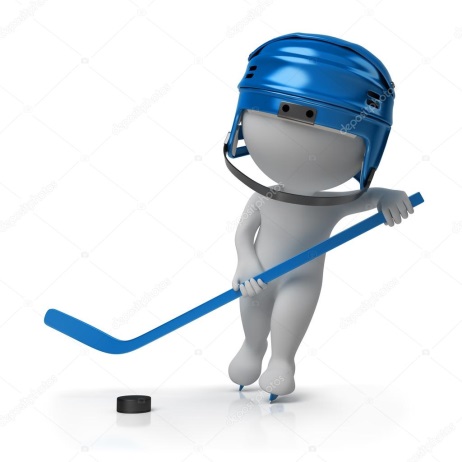 Обеспечение условий для развития физической культуры и массового спорта на территории Иркутского района
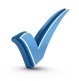 Обеспечение и совершенствование условий для развития системы физического воспитания детей, подростков и учащейся молодежи Иркутского района
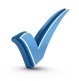 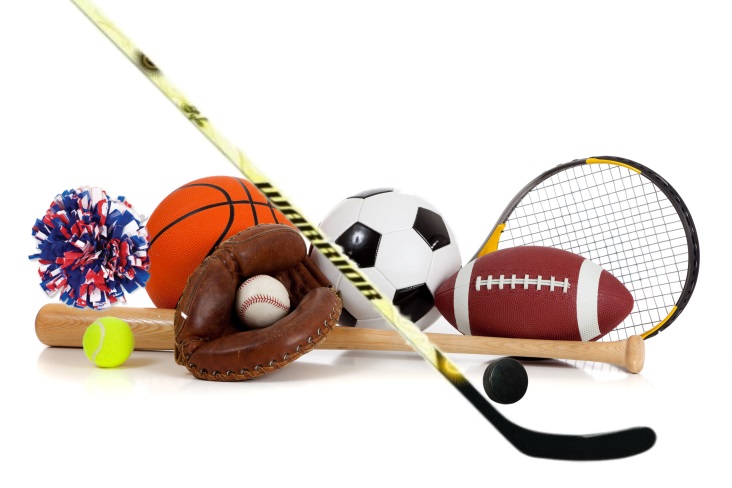 Срок реализации муниципальной программы 2023-2027 годы
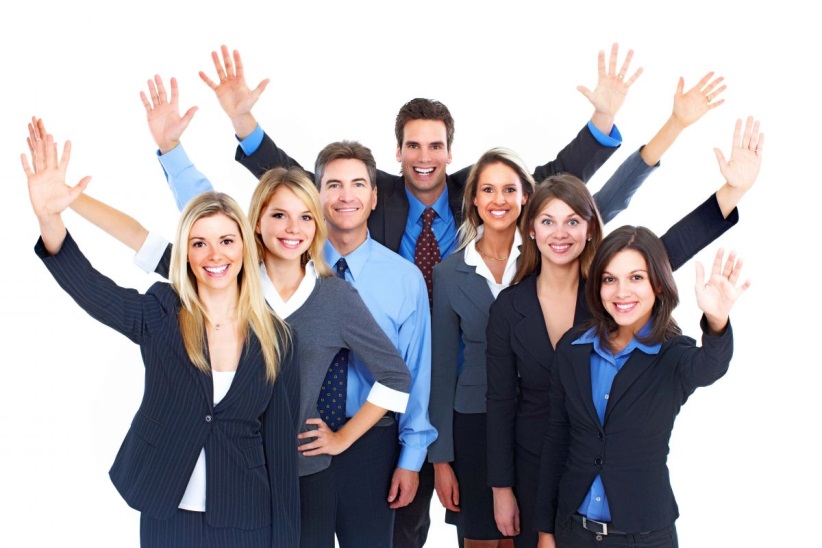 Муниципальная программа "Молодежная политика в Иркутском районном муниципальном образовании"
2024 год
2026 год
2025 год
17,0 млн. руб.
17,0 млн. руб.
3,5 млн. руб.
Цель
Создание условий для успешной социализации и эффективной самореализации молодежи в социально-экономической, политической и культурной жизни общества
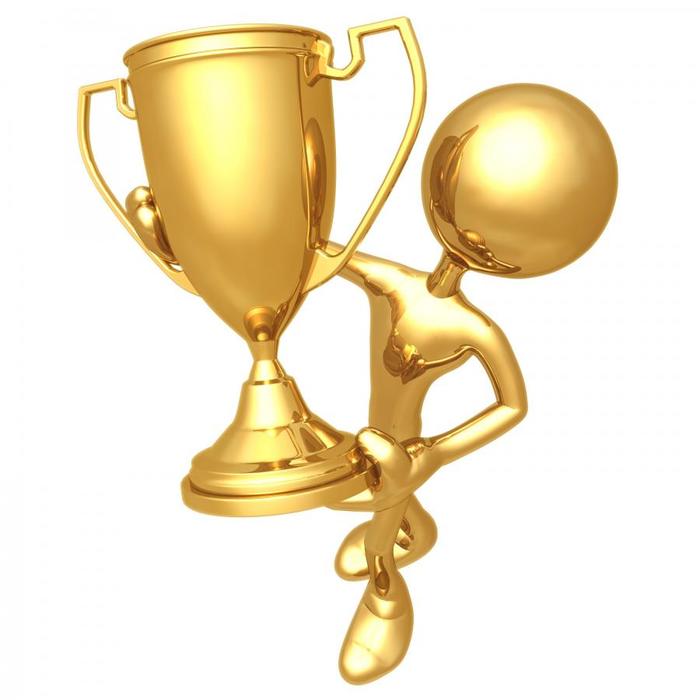 Задачи
Развитие самостоятельной личности молодого гражданина, формирование его позитивного мировоззрения и востребованных компетенций
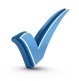 Формирование в молодежной среде Иркутского района негативного отношения к незаконному обороту и потреблению наркотиков, курению и связанных с ними социально – негативных явлений
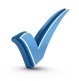 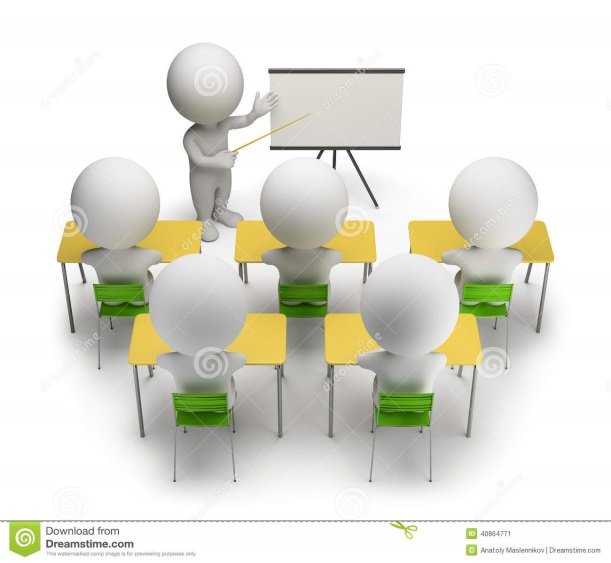 Реализация механизма финансовой поддержки молодых семей в решении жилищной проблемы в Иркутском районе
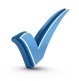 Срок реализации муниципальной программы 2023-2027 годы
Муниципальная программа "Обеспечение безопасности на территории Иркутского районного муниципального образования"
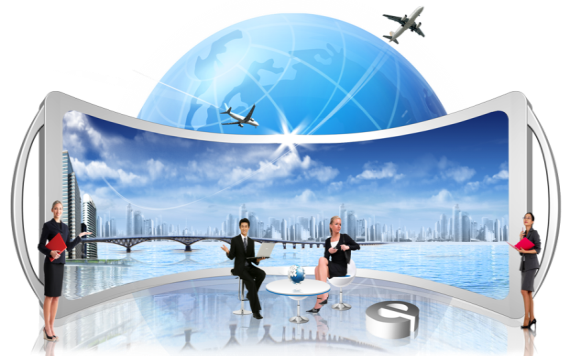 2024 год
61,7 млн. руб.
Цель
2025 год
2026 год
7,4 млн. руб.
7,7 млн. руб.
Обеспечение безопасности на территории Иркутского районного муниципального образования
Задачи
Профилактика терроризма, экстремизма, обеспечение первичных мер  пожарной безопасности, гражданской обороны, защиты населения и территорий Иркутского района от чрезвычайных ситуаций природного и техногенного характера и безопасности людей
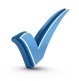 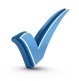 Профилактика правонарушений и преступлений на территории Иркутского района
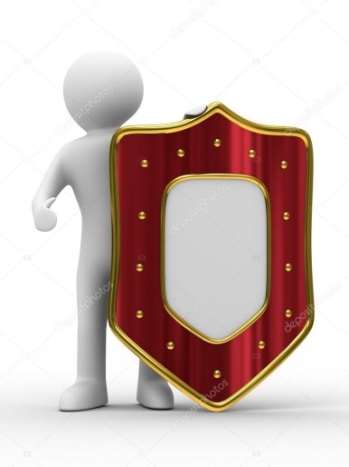 Участие в реализации мероприятий в сфере охраны здоровья населения на территории Иркутского районного муниципального образования
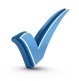 Срок реализации муниципальной программы 2023-2027 годы
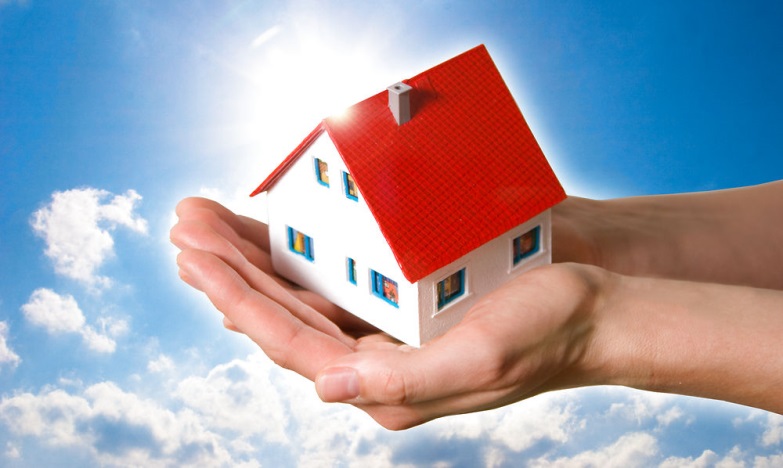 Муниципальная программа "Развитие коммунально-инженерной инфраструктуры и энергосбережение в Иркутском районном муниципальном образовании"
2024 год
2026 год
2025 год
472,3 млн. руб.
352,9 млн. руб.
752,8 млн. руб.
Цель
Повышение качества предоставляемых коммунальных услуг
Модернизация и развитие коммунальной инфраструктуры
Внедрение энергосберегающих технологий и повышение энергетической эффективности на территории Иркутского района
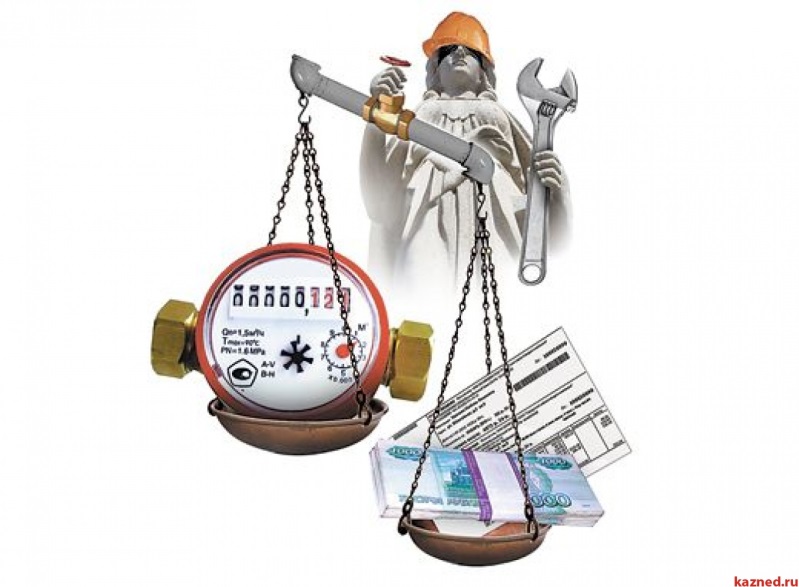 Задачи
Повышение качества предоставляемых коммунальных, услуг, модернизация и развитие коммунальной инфраструктуры, обеспечение комфортных условий проживания граждан на территории Иркутского района
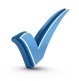 Внедрение энергосберегающих технологий и повышениеэффективности использования энергетических ресурсов на территорииИркутского района
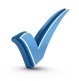 Срок реализации муниципальной программы 2023-2027 годы
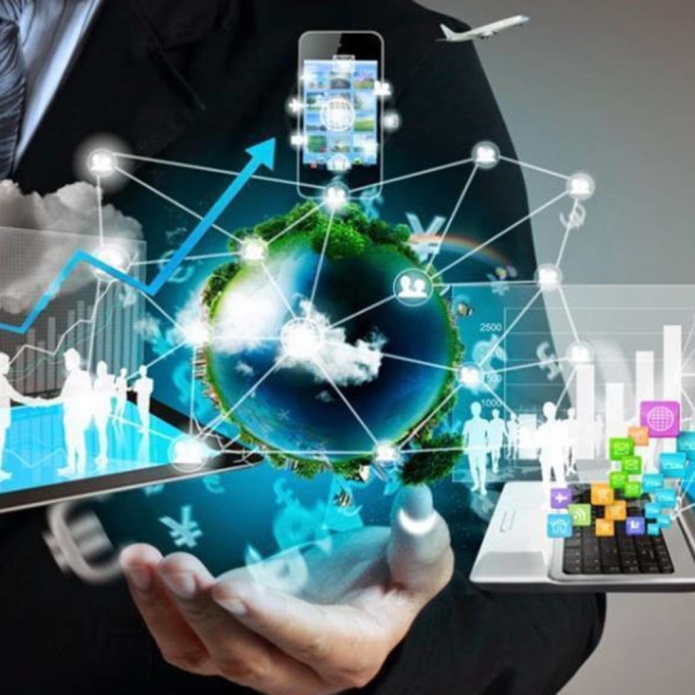 Муниципальная программа "Развитие институтов гражданского общества в Иркутском районном муниципальном образовании"
2024 год
2026 год
2025 год
3,5  млн. руб.
3,5 млн. руб.
3,5 млн. руб.
Цель
Поддержка социально ориентированных некоммерческих организаций и развитие благотворительной деятельности и добровольчества
Задачи
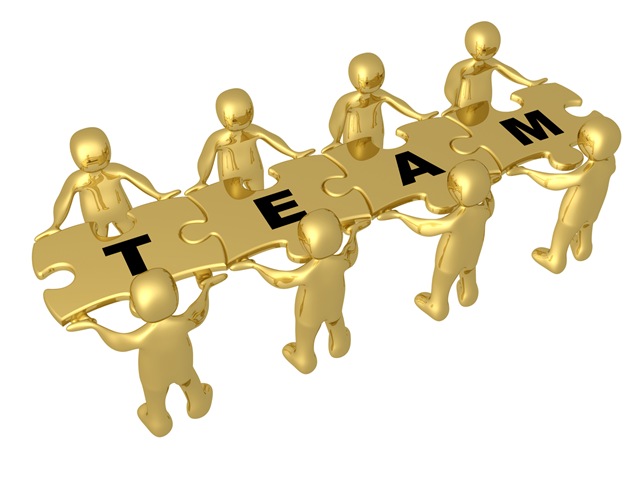 Поддержка и стимулирование деятельности  социально ориентированных некоммерческих организаций
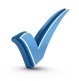 Развития институтов гражданского общества, содействия развитию благотворительной деятельности и добровольчества на территории Иркутского района
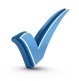 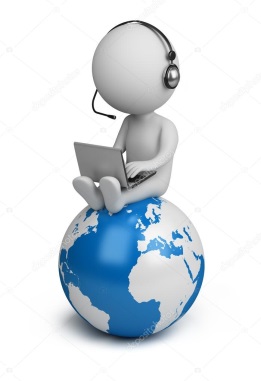 Срок реализации муниципальной программы 2023-2027 годы
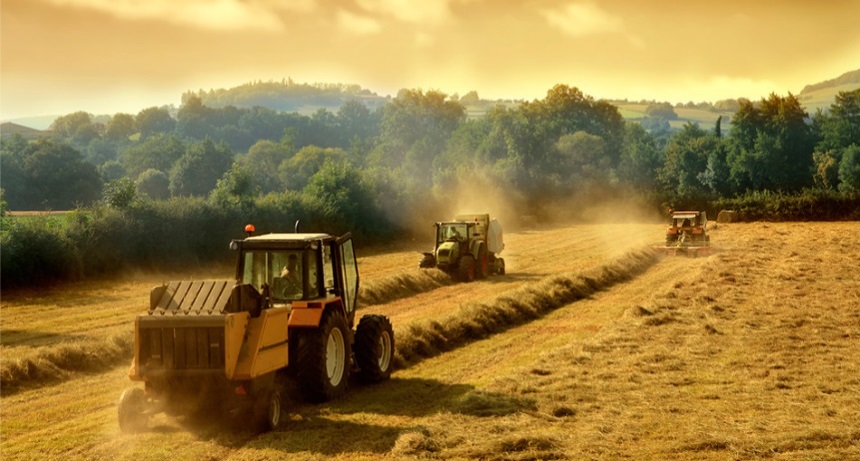 Муниципальная программа "Развитие инфраструктуры системы образования Иркутского районного муниципального образования"
2024 год
2026 год
2025 год
3 368,3млн. руб.
769,3 млн. руб.
140,6млн. руб.
Цель
Развития инфраструктуры системы образования для реализации прав детей на получение общедоступного и бесплатного качественного образования в муниципальных образовательных организациях
Задачи
Повышение надежности функционирования системы коммунальной инфраструктуры зданий для обеспечения комфортных условий пребывания детей в муниципальных образовательных организациях
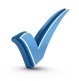 Создание условий для становления безбарьерной образовательной среды, обеспечивающей равные возможности доступа к образованию
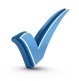 Создание новых мест для реализации прав детей на получение общедоступного и бесплатного качественного образования путем строительства и приобретения зданий дошкольных и общеобразовательных организаций
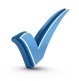 Срок реализации муниципальной программы 2023-2027 годы
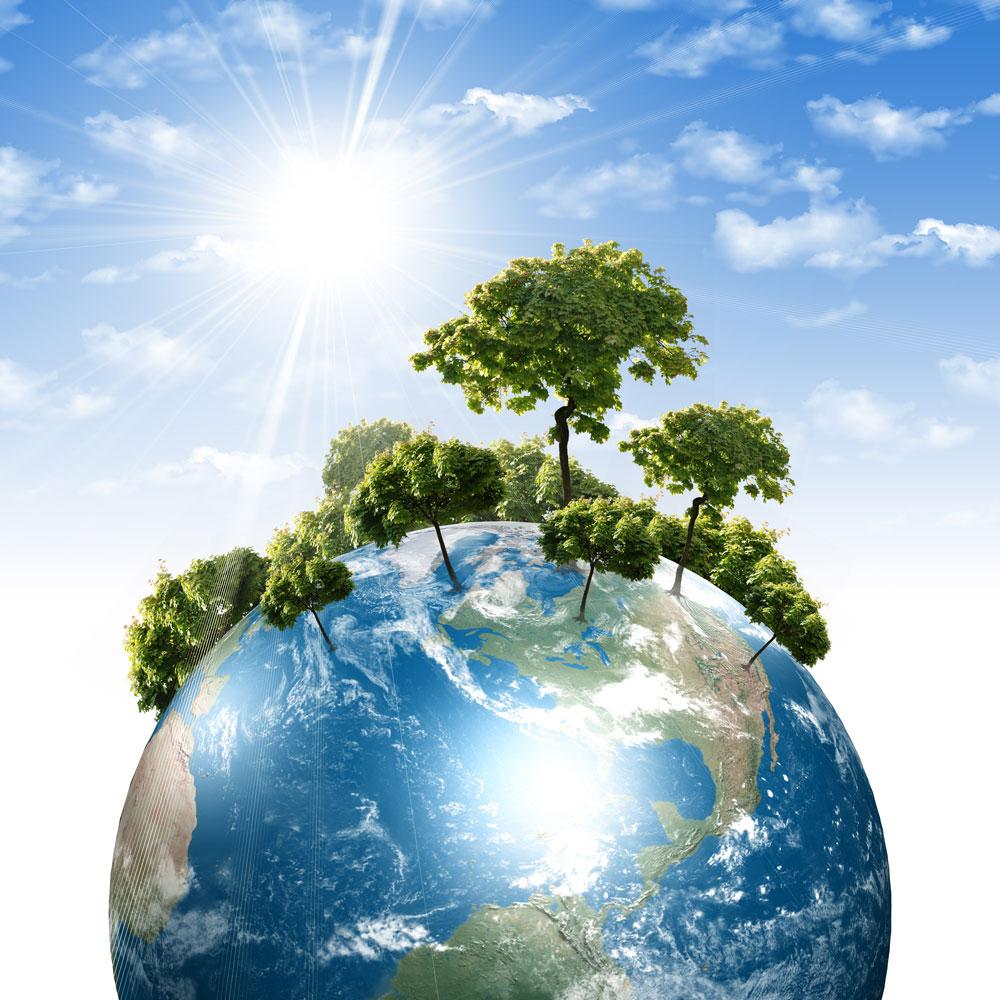 Муниципальная программа "Охрана окружающей среды в Иркутском районном муниципальном образовании"
2024 год
2026 год
2025 год
69,6 млн. руб.
72,3 млн. руб.
75,2 млн. руб.
Цель
Охрана окружающей среды в Иркутском муниципальном образовании
Задачи
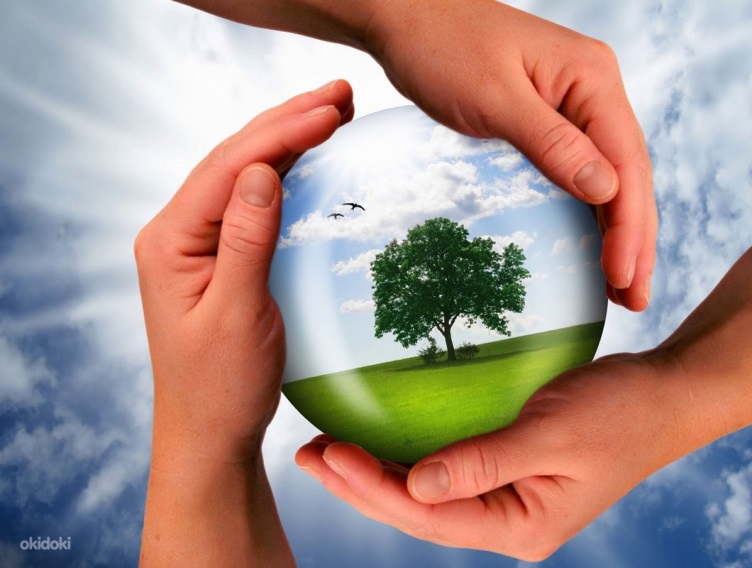 Стабилизация ситуации в сфере обращения с твердыми коммунальными отходами
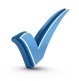 Повышение уровня экологической грамотности населения Иркутского района
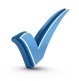 Срок реализации муниципальной программы
 
2023-2027 годы
Непрограммные расходы, млн. руб.
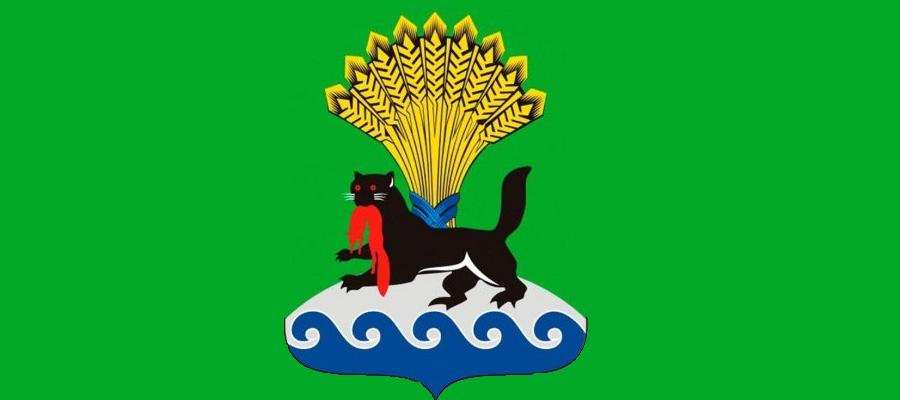 2024 год
2025 год
2026 год
Обеспечение деятельности органов местного самоуправления
39,3
39,3
39,3
Формирование резервного фонда администрации Иркутского района
3,0
3,0
3,0
Расходы, осуществляемые за счет межбюджетных трансфертов бюджетам муниципальных районов на выполнение передаваемых полномочий
Мероприятия, проводимые органами местного самоуправления, и прочие выплаты
0,0
1,6
0,0
Обслуживание муниципального долга
0,1
0,1
0,1
10,9
9,5
12,7
Проведение выборов и референдумов
0,0
19,8
17,8
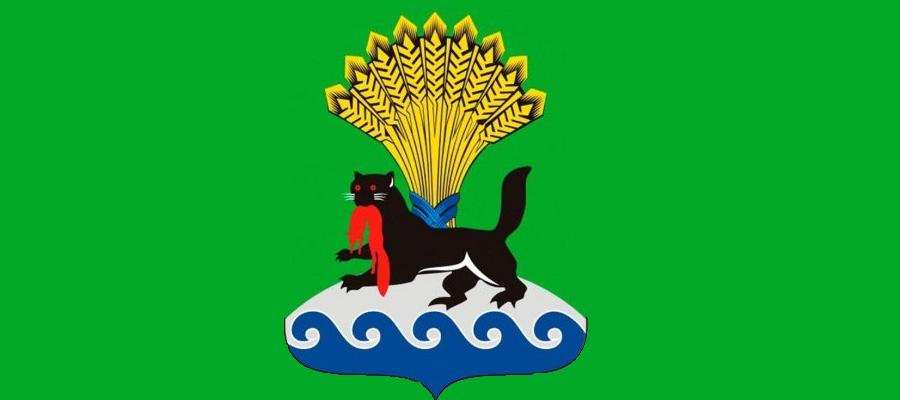 Межбюджетные трансферты бюджетам поселений, входящим в состав  Иркутского района
Межбюджетные трансферты -  средства, предоставляемые одним бюджетом бюджетной системы Российской Федерации другому бюджету бюджетной системы Российской Федерации
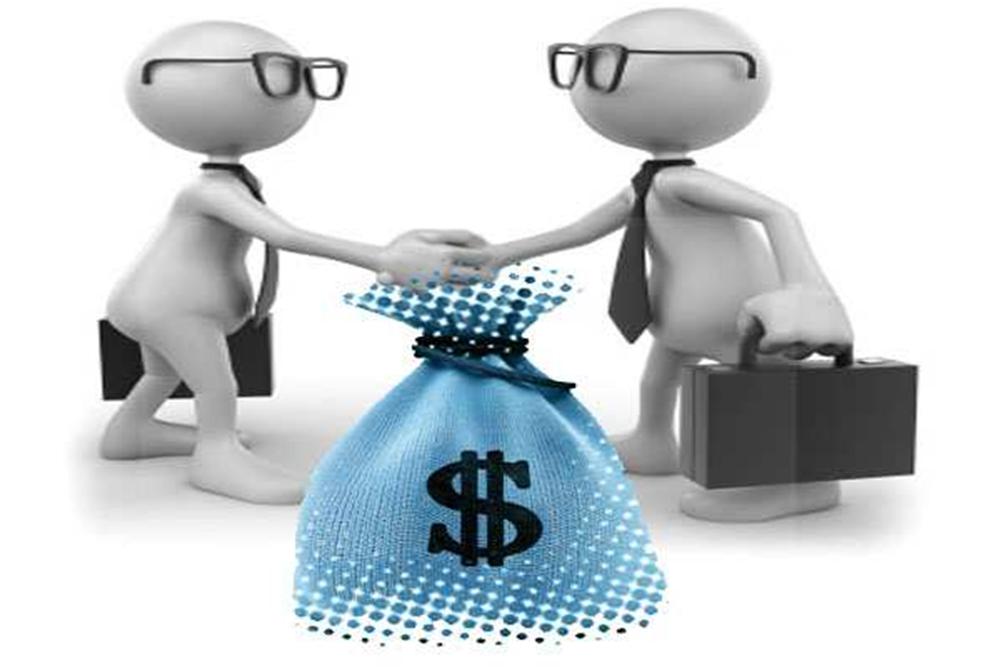 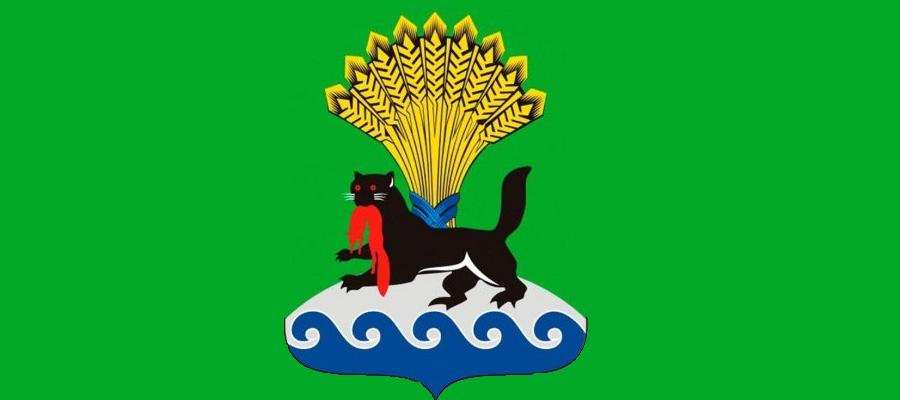 Межбюджетные трансферты бюджетам поселений, входящим в состав  Иркутского района на 2024 год
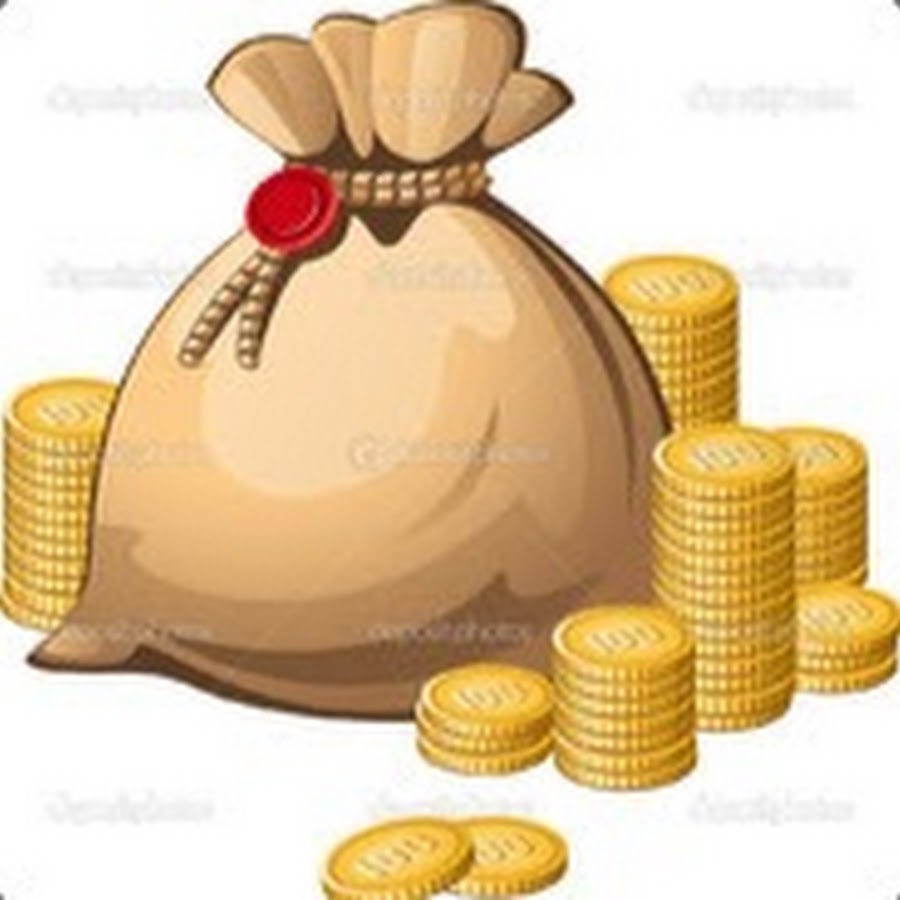 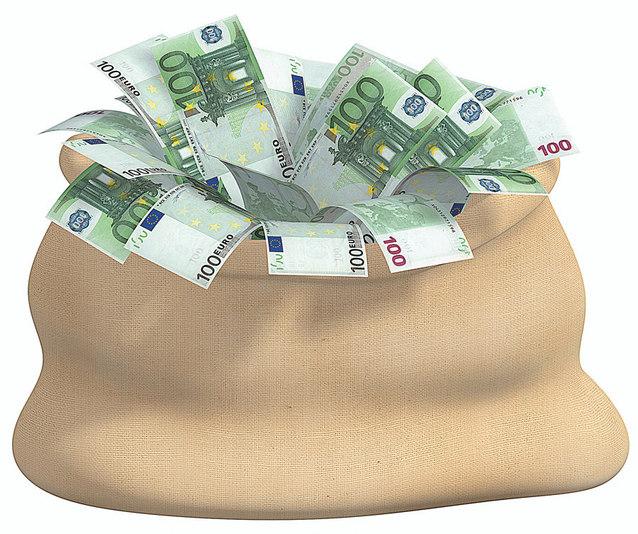 2024 год
Бюджет Иркутского района
Бюджет поселений Иркутского района
459,1 млн. руб.
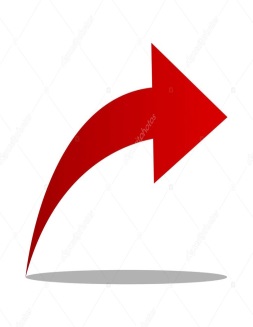 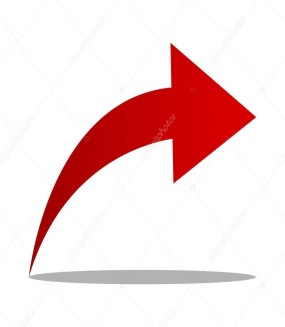 372,3 млн. руб.
86,8 млн. руб.
за счет средств районного бюджета
за счет средств областного бюджета
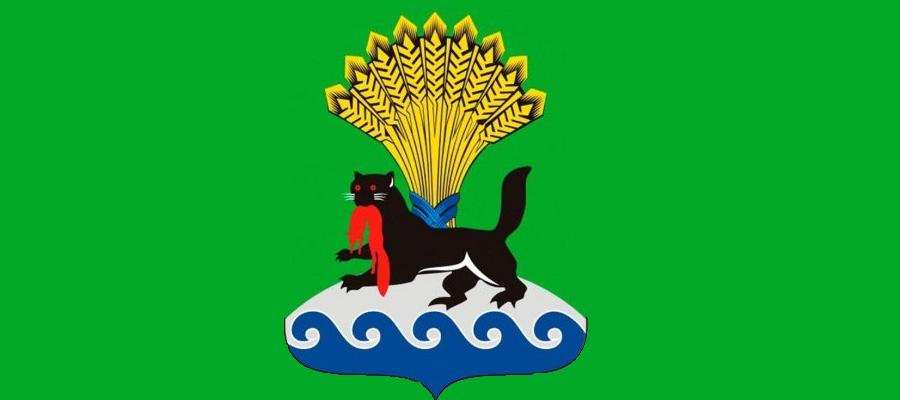 Межбюджетные трансферты бюджетам поселений, входящим в состав Иркутского района на 2025 – 2026  годы
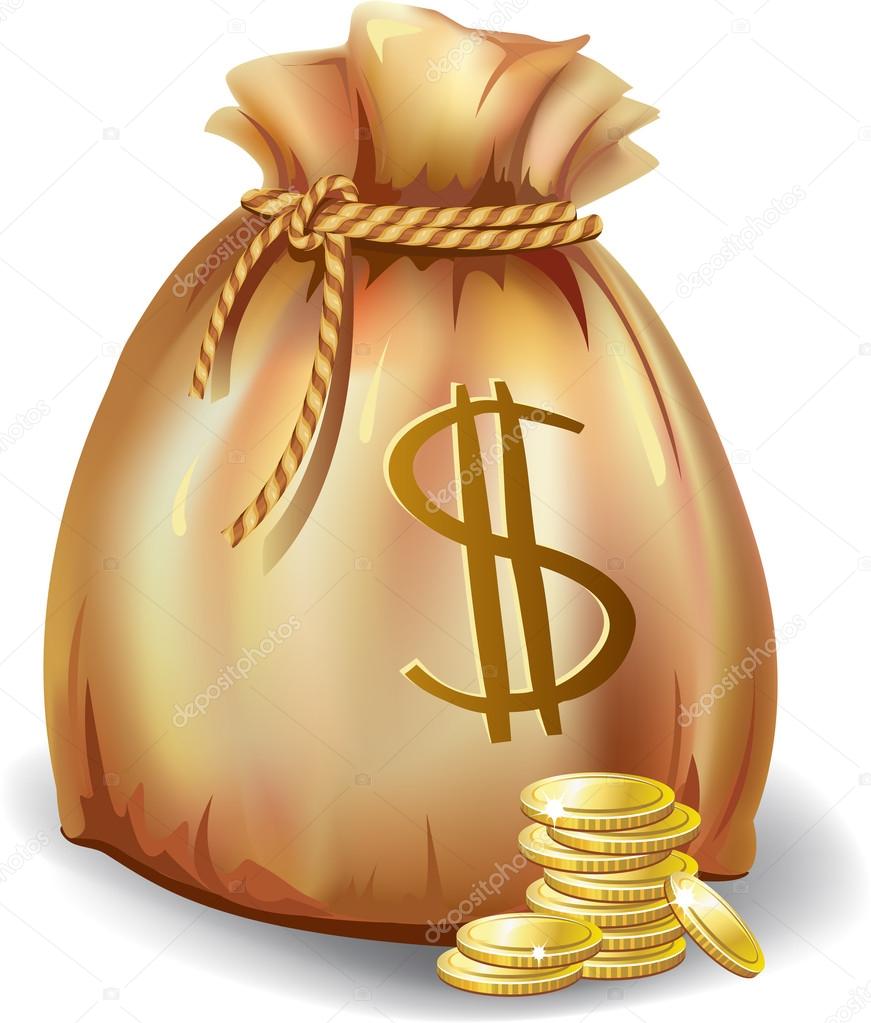 2025 год
2026 год
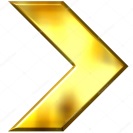 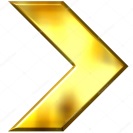 374,1 млн. руб.
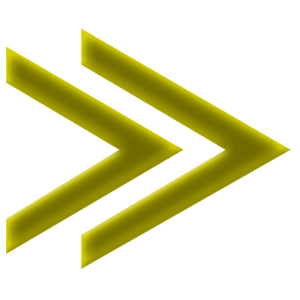 371,4 млн. руб.
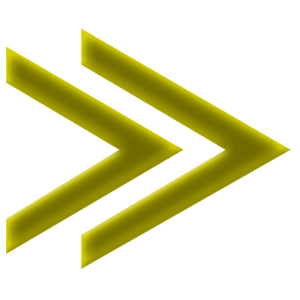 328,8 млн. руб.
328,0 млн. руб.
45,3 млн. руб.
43,4 млн. руб.
за счет средств районного бюджета
за счет средств районного бюджета
за счет средств областного бюджета
за счет средств областного бюджета
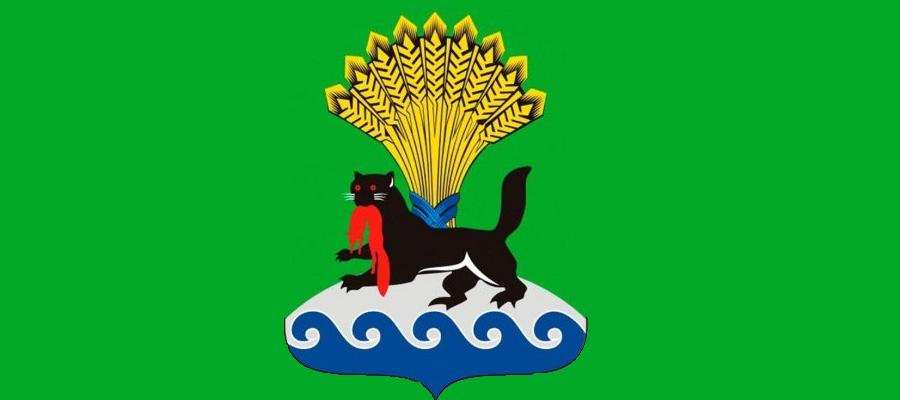 Ожидаемое исполнения бюджета за 2023 год и основные характеристики бюджета на 2024 – 2026 годы, млн. руб.
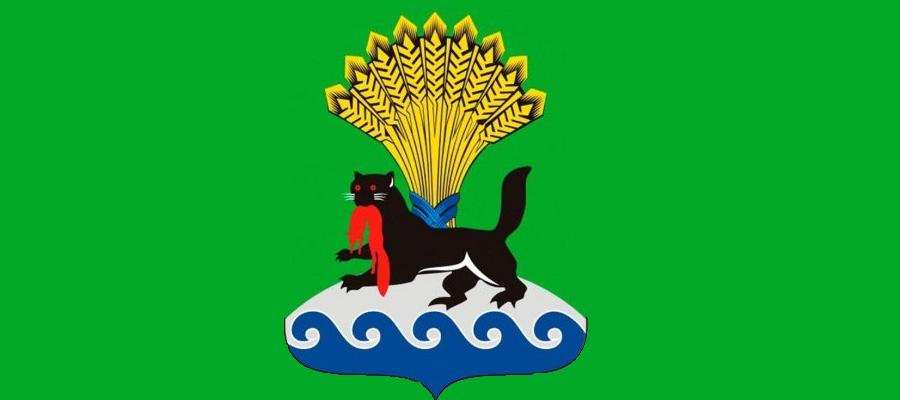 Спасибо за внимание!
Комитет по финансам администрации Иркутского районного муниципального образования
Тел.: 8(3952)718-103
Тел.: 8(3952)718-062
e-mail: fin20@govirk.ru
Интернет-сайт: http://irkraion.ru